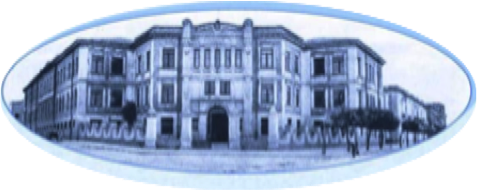 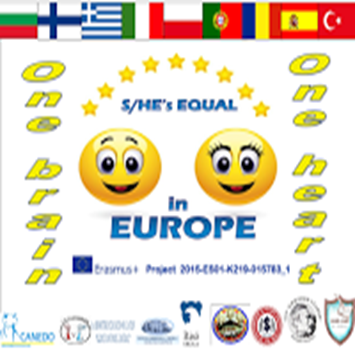 I.C.”CENTRO 1” BRINDISI
Erasmus +
POLAND 
3rd-8th APRIL 2017
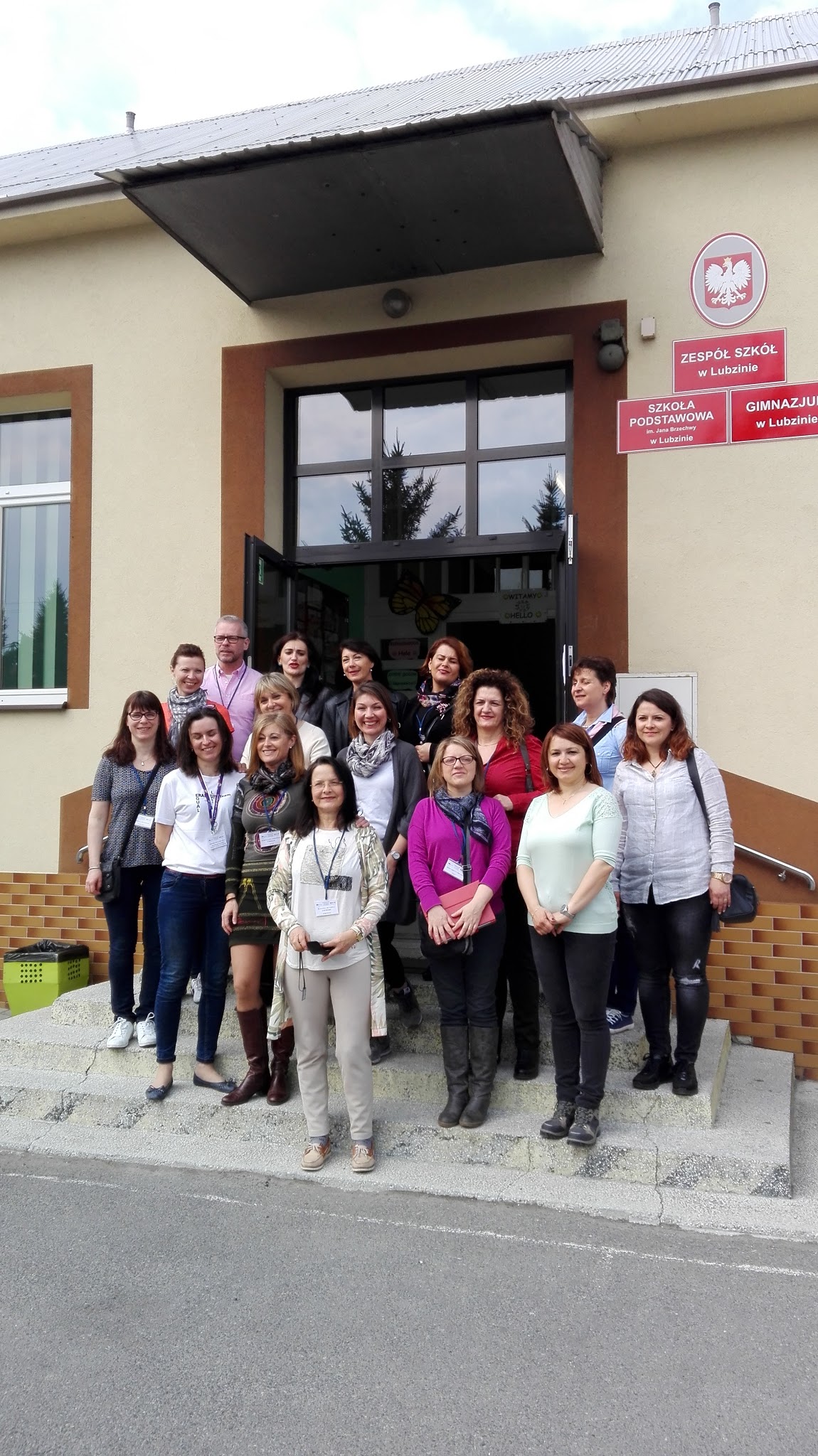 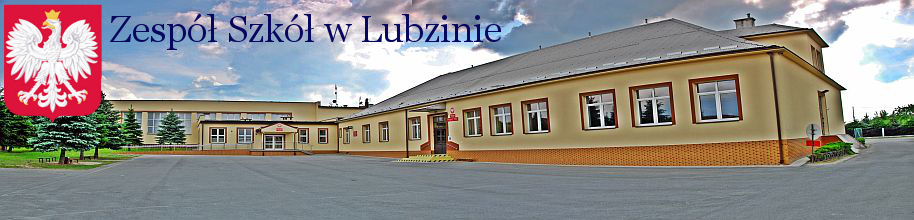 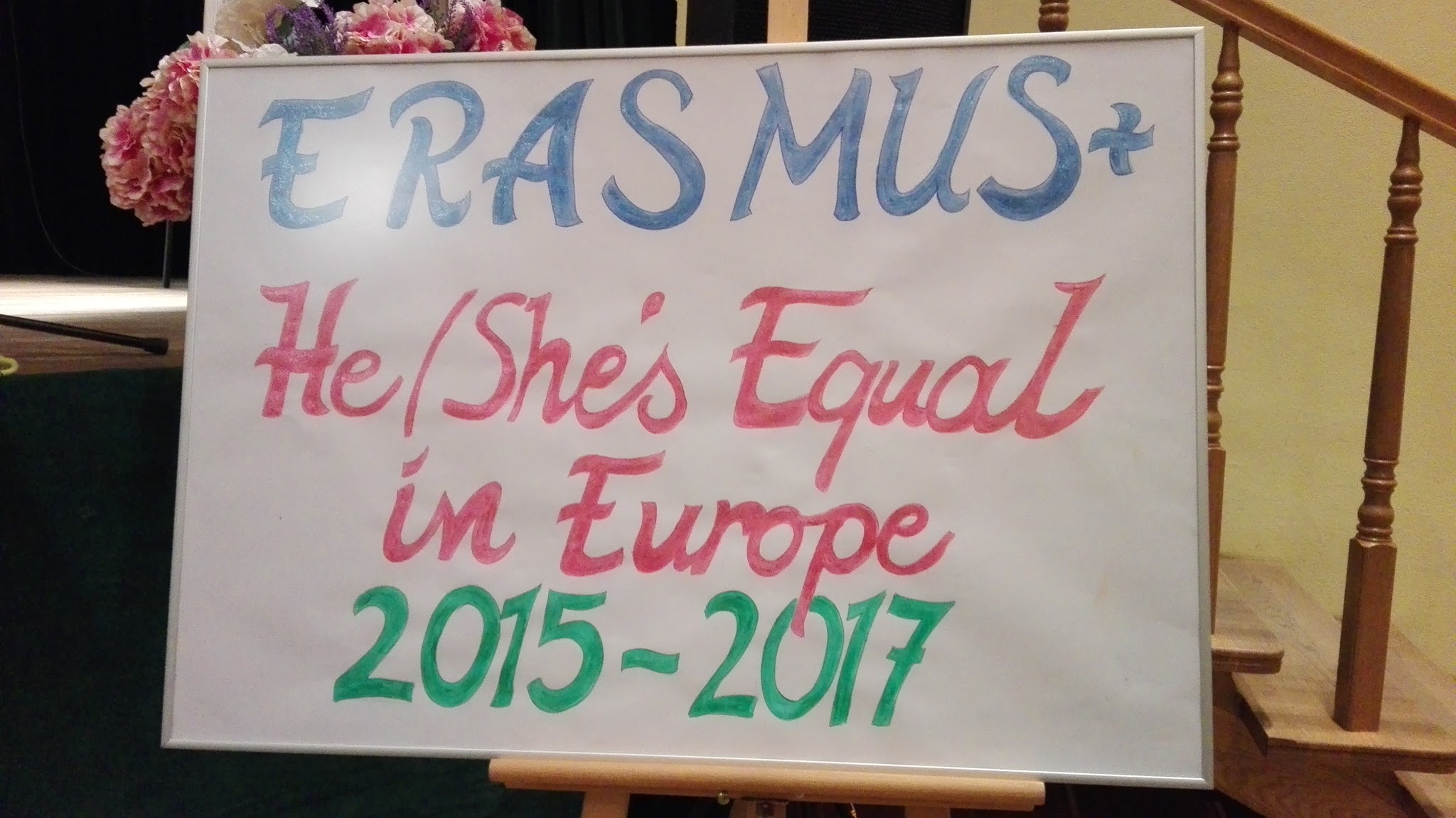 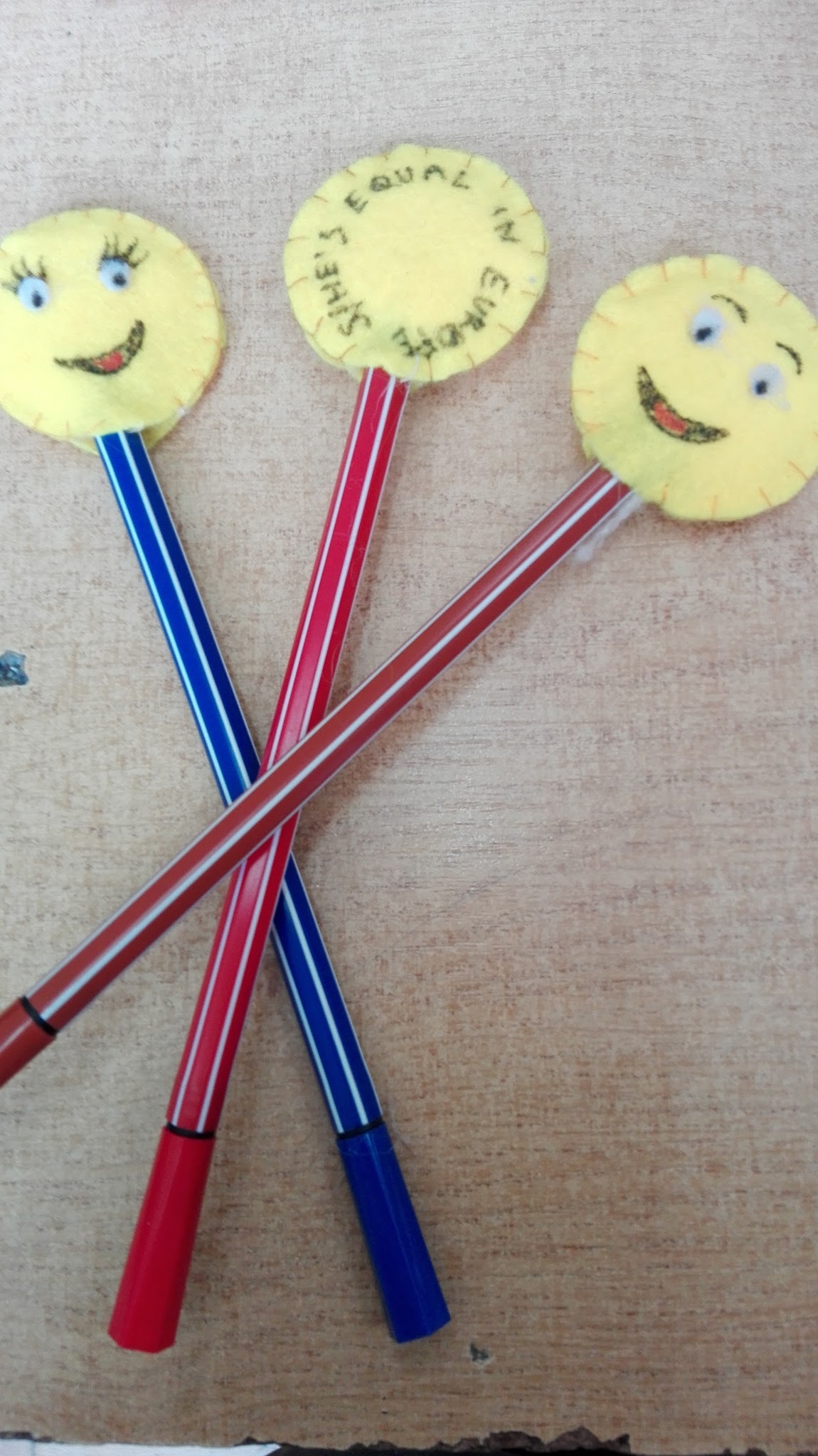 THE PROGRAMME IS RICH, OUR 

EXPECTATIONS ARE HIGH, BUT THE 

ITALIAN TEAM IS READY TO LIVE 
THIS NEW EXPERIENCE!
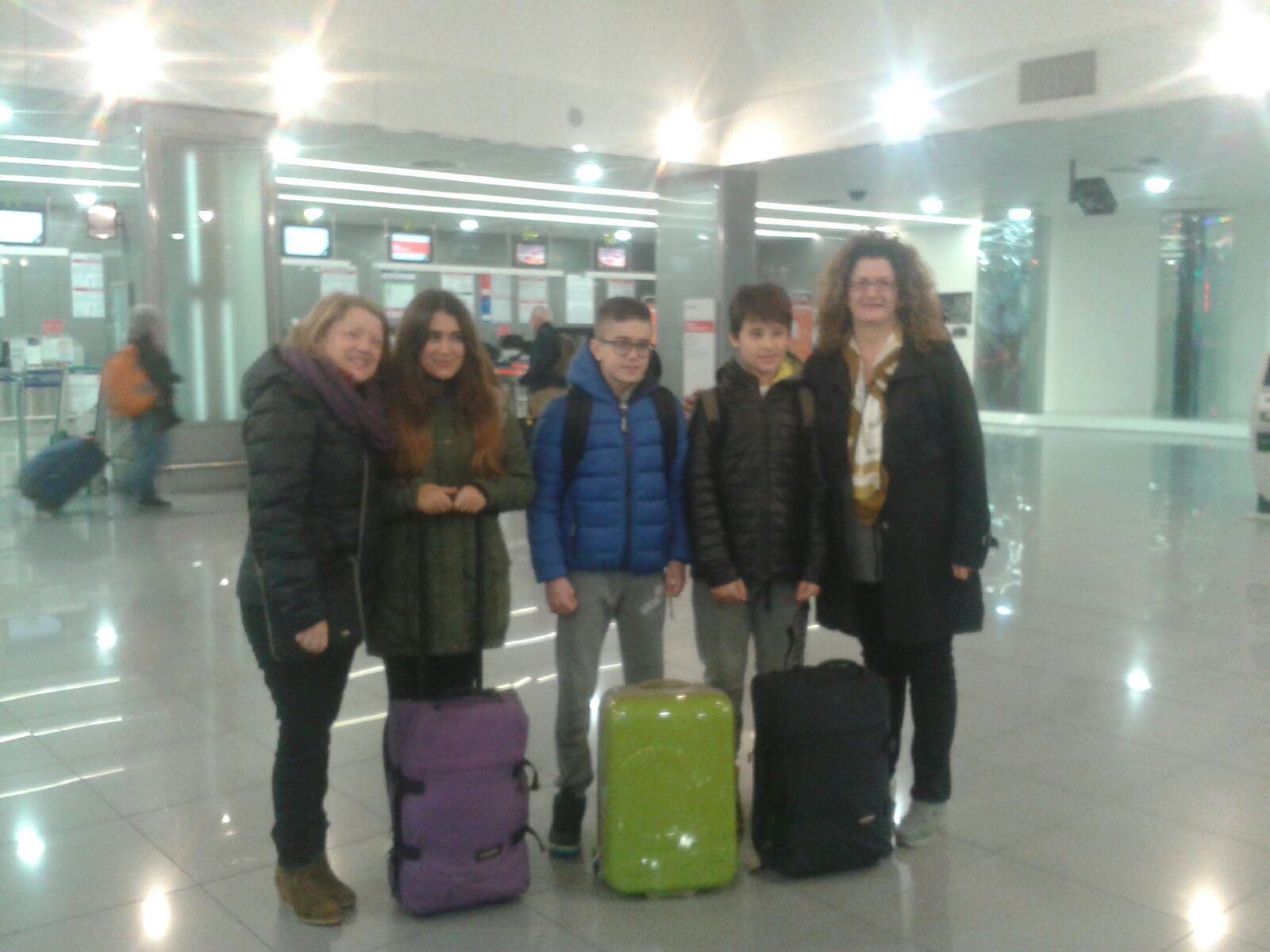 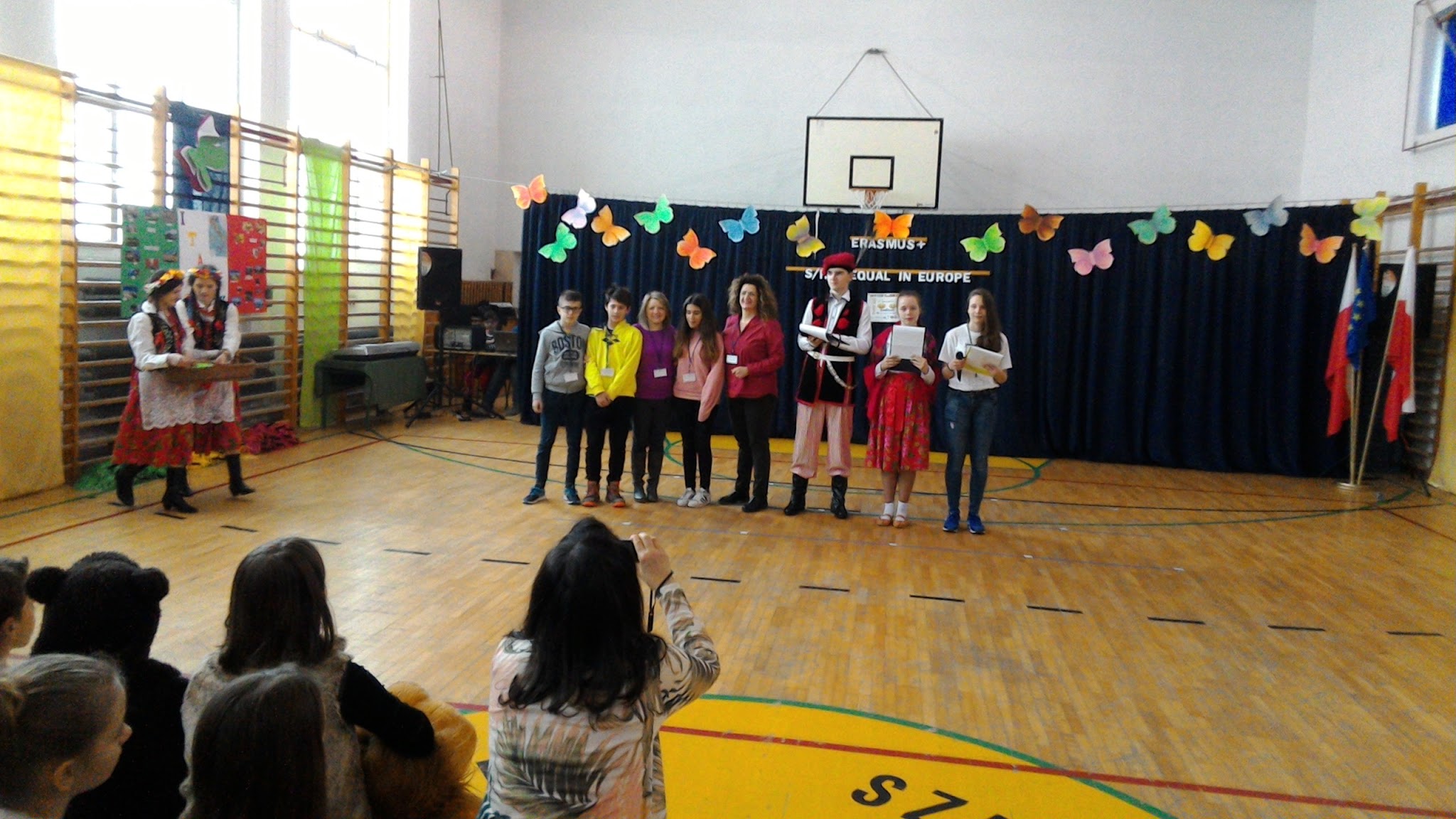 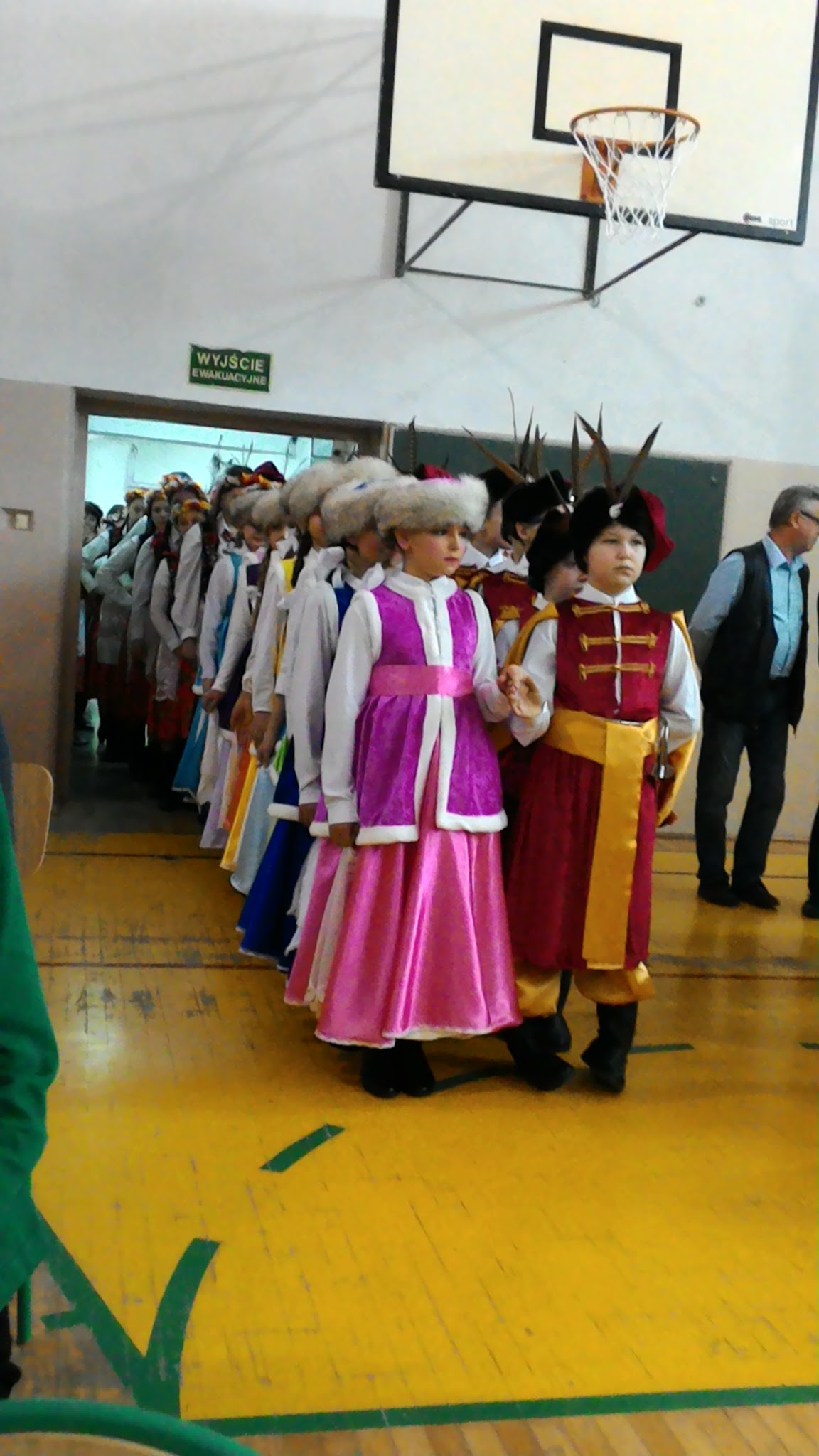 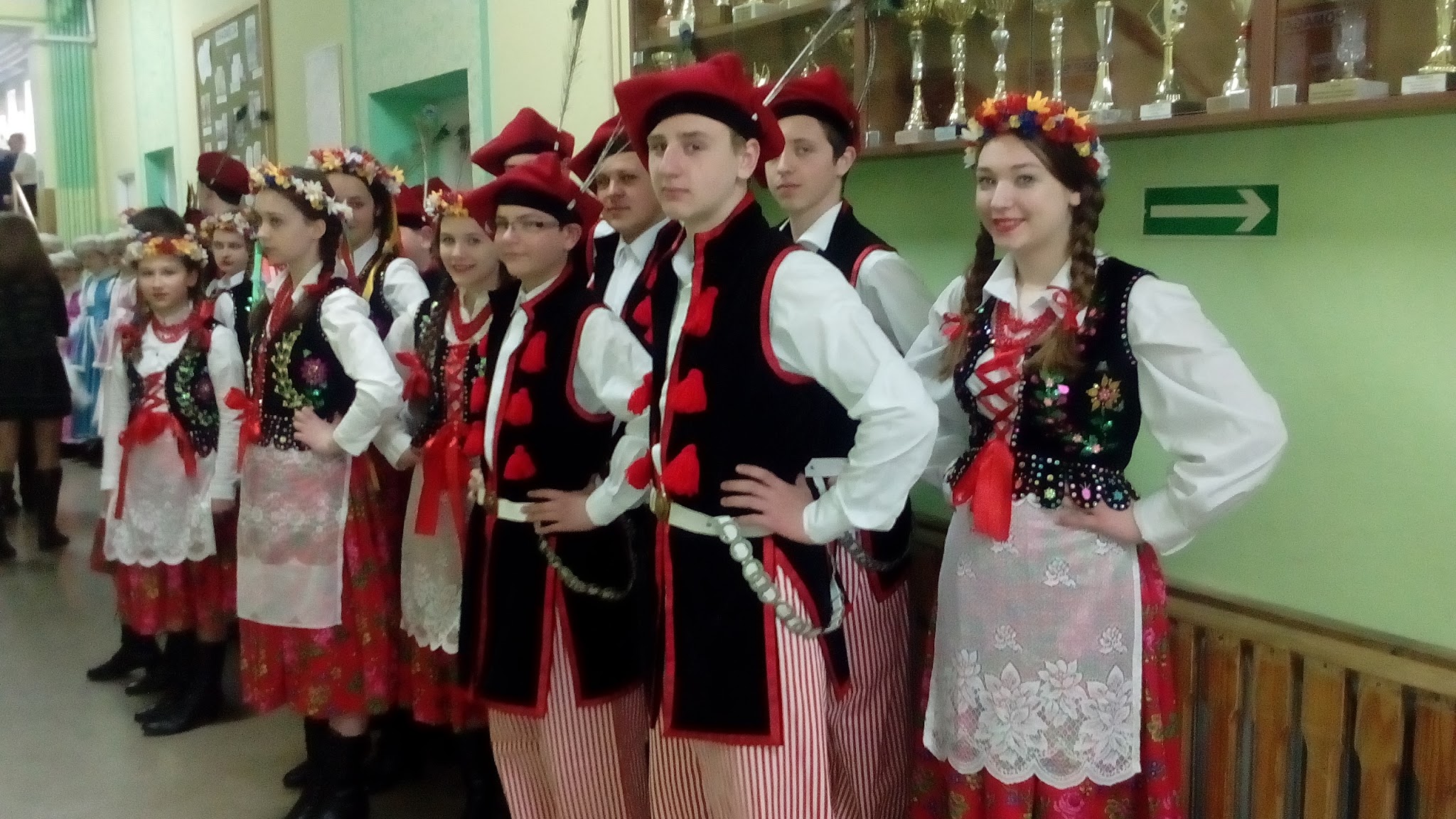 Welcome ceremony at school
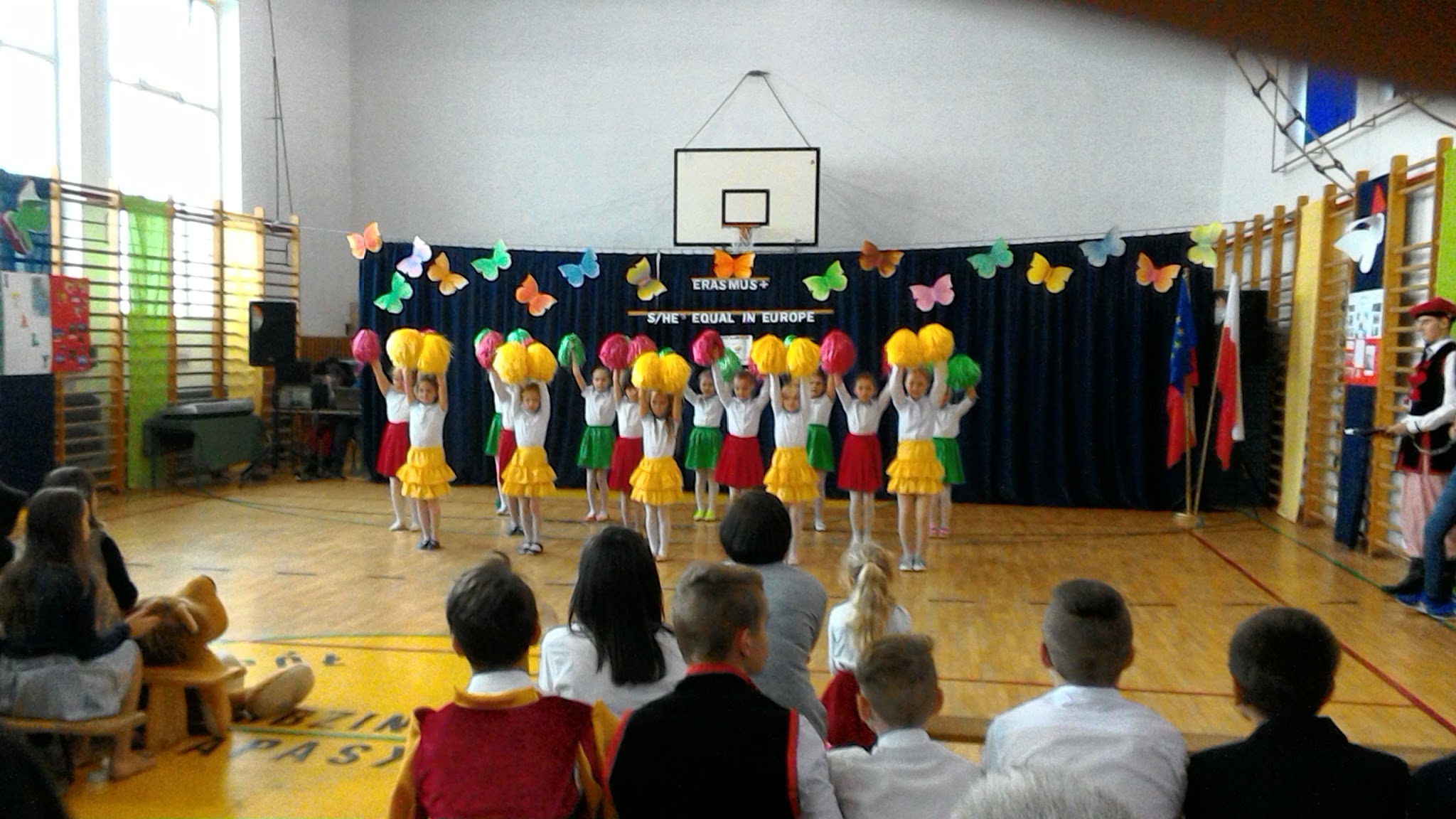 WITH A GLANCE TO TRADITION, A TOUCH OF MODERNITY AND PLENTY OF COLOURS, WE ARE WELCOMED!
let’s 
         sing!
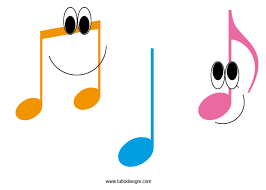 WE ARE VERY PROUD! ALL THE ERASMUS+  PARTNERS SING THE  EQUALITY SONG                                                                                     








AFTER ITALIAN STUDENTS COMPOSED IT ON THE TUNE OF “WE WILL ROCK YOU”(QUEEN)!
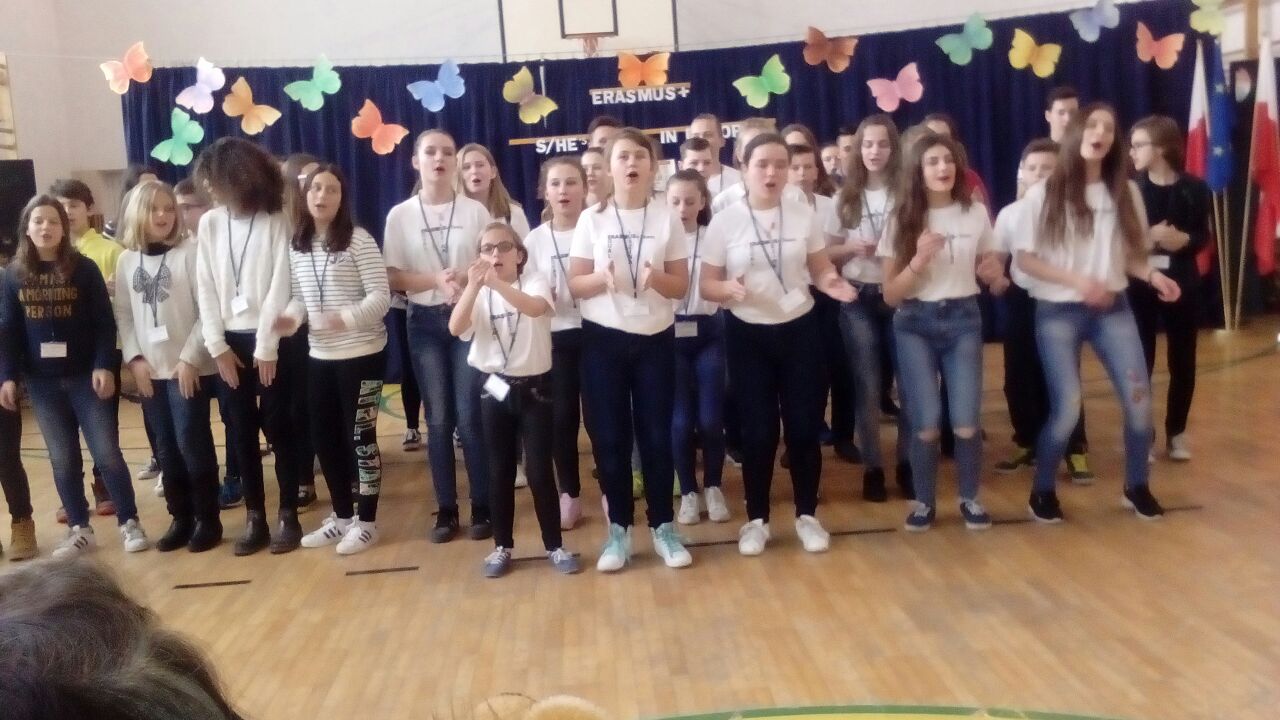 ehi we are 
   boys…..
ehi we are
      girls...
we are 
we are equal…
equal!
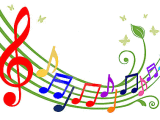 Workshops for teachers and students
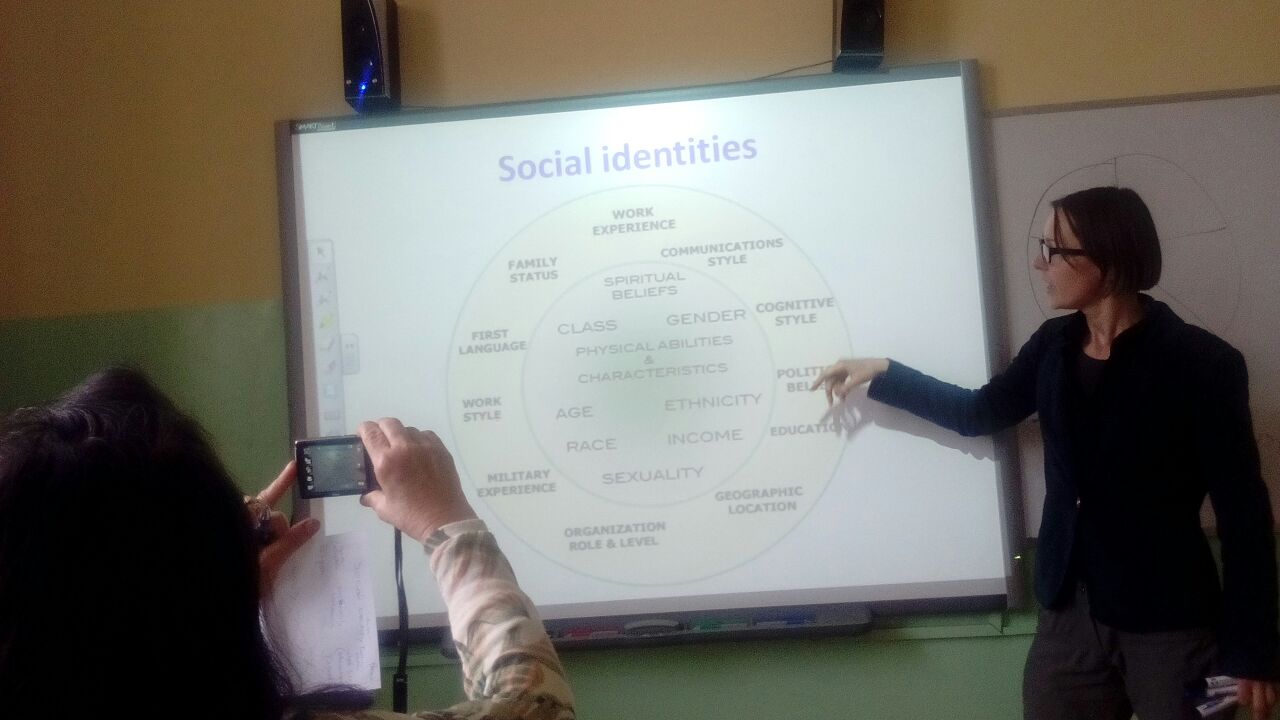 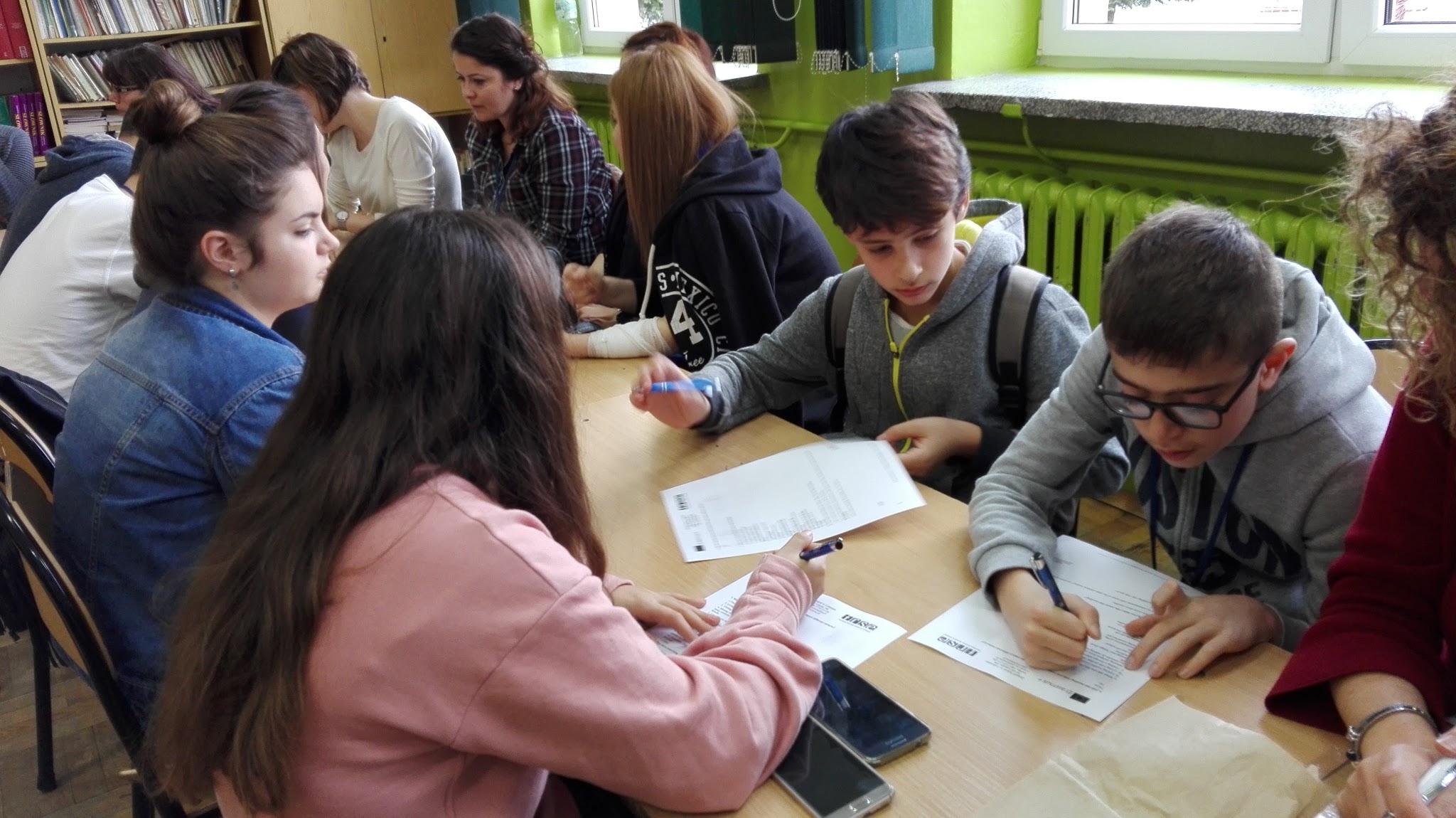 TOLERANCE, SOCIAL IDENTITIES AND  GENDER EQUALITY ARE AMONG THE MAIN TOPICS OF OUR MEETING
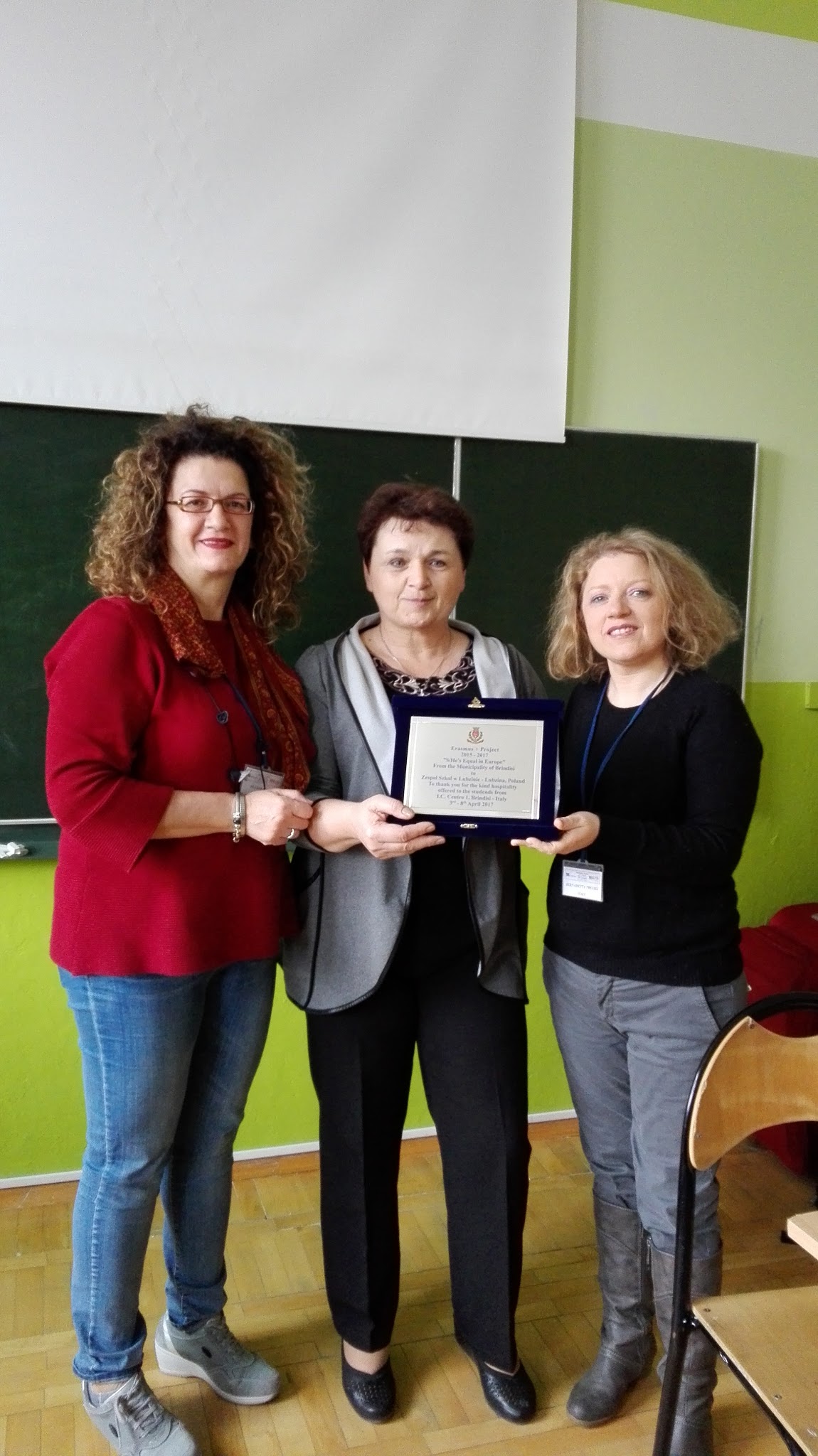 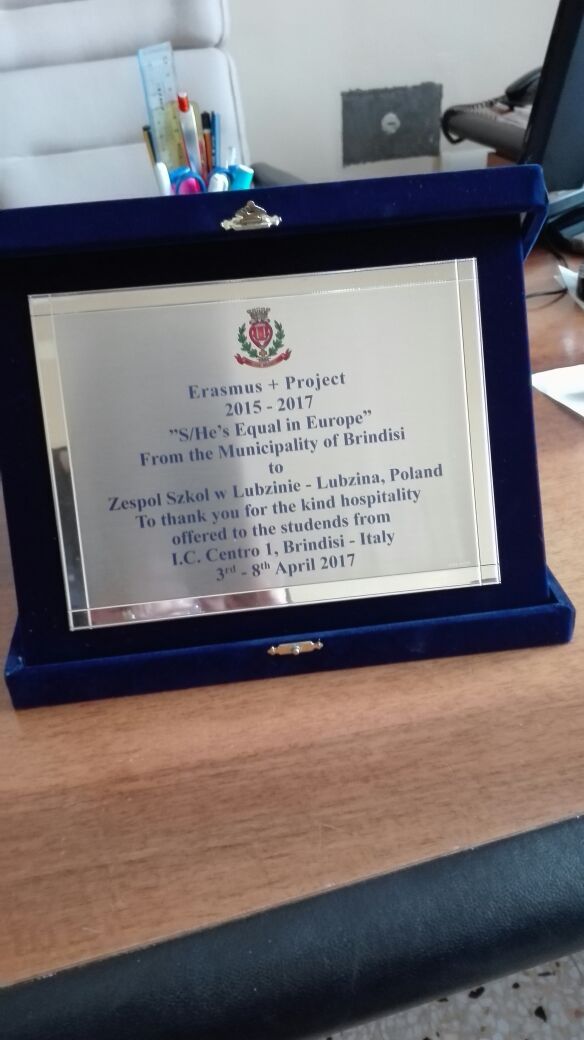 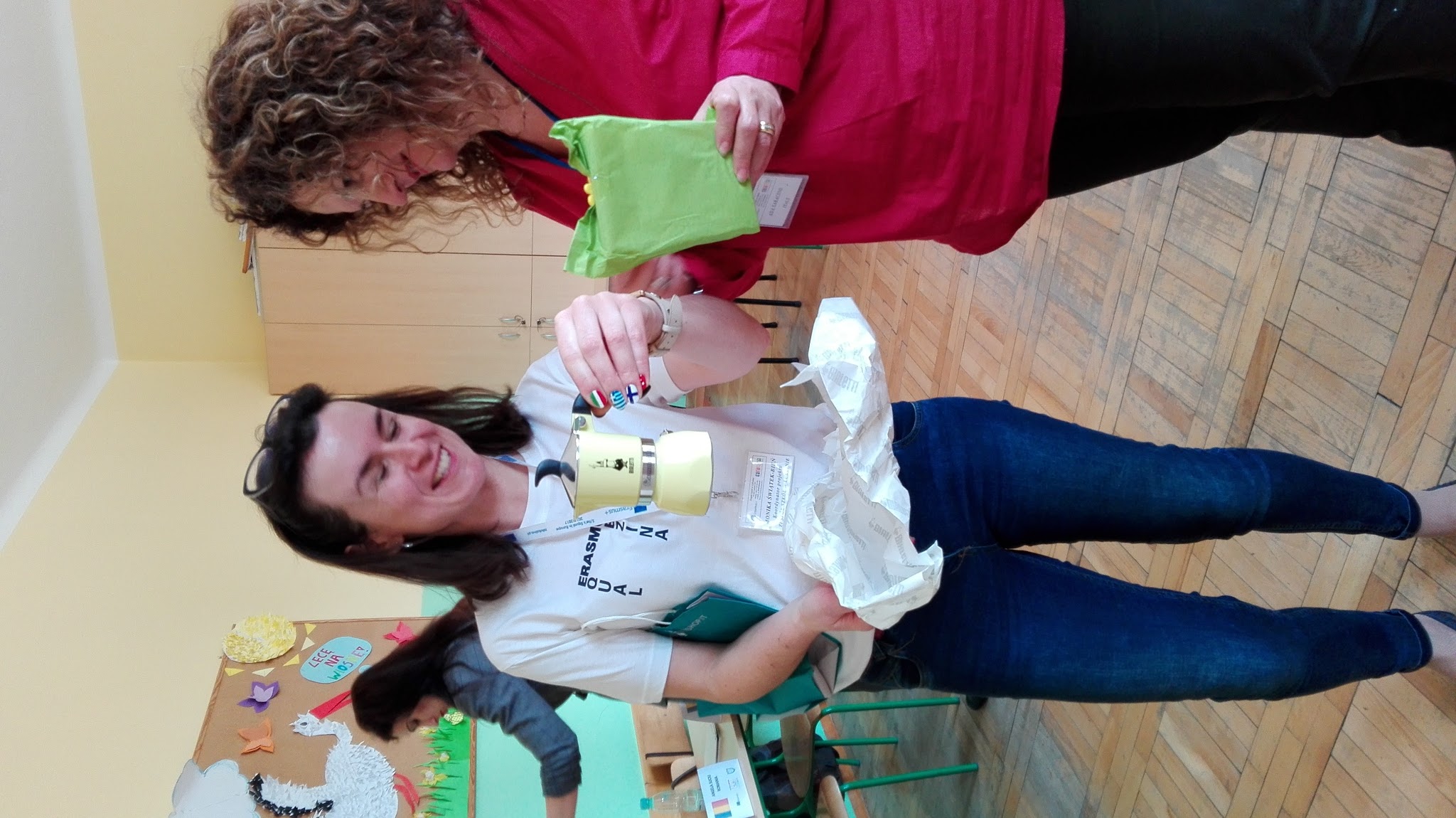 GIFTS...
A FEW PRESENTS TO SAY  THANK YOU TO OUR PARTNERS  FOR THE NICE HOSPITALITY!
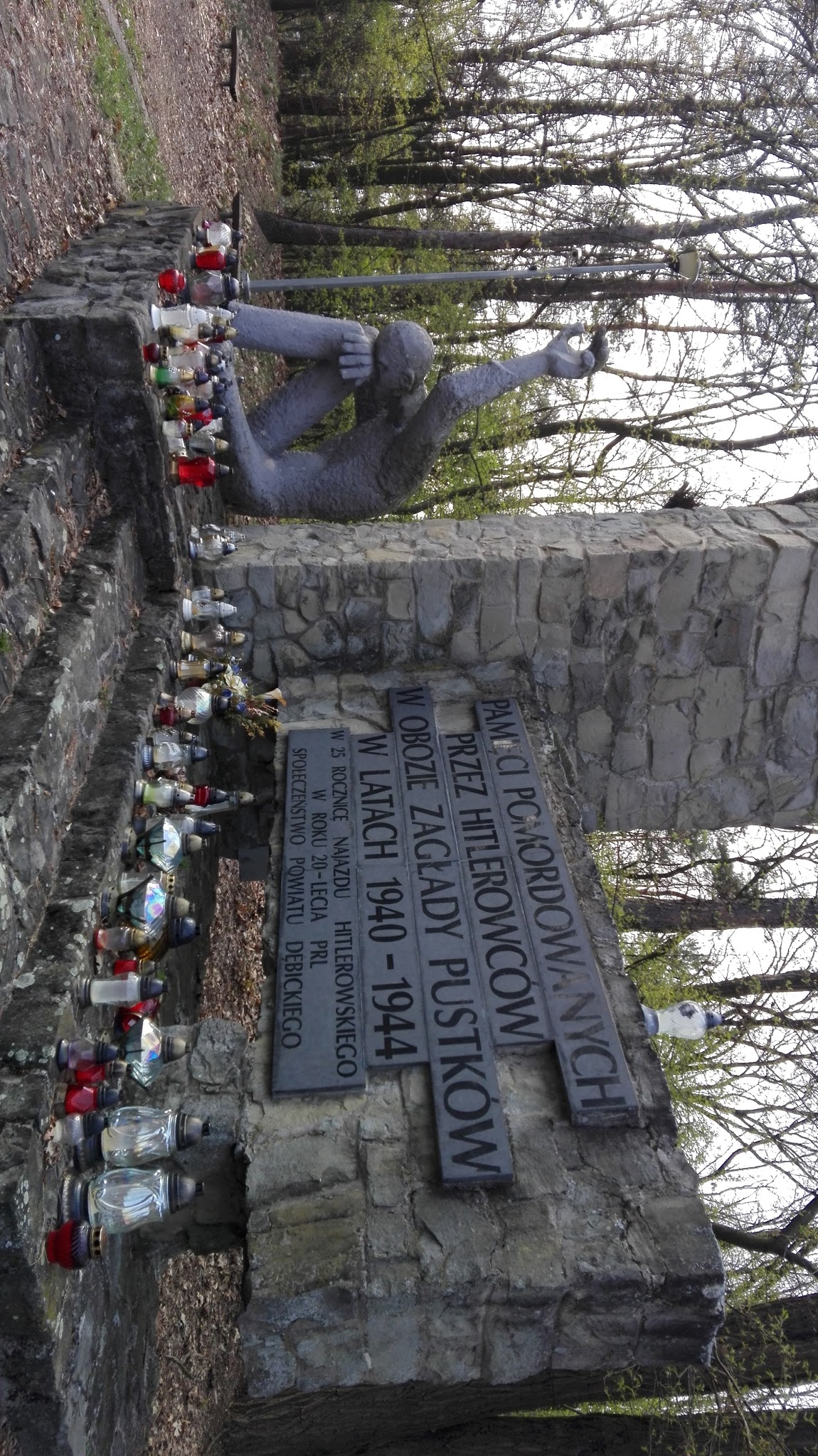 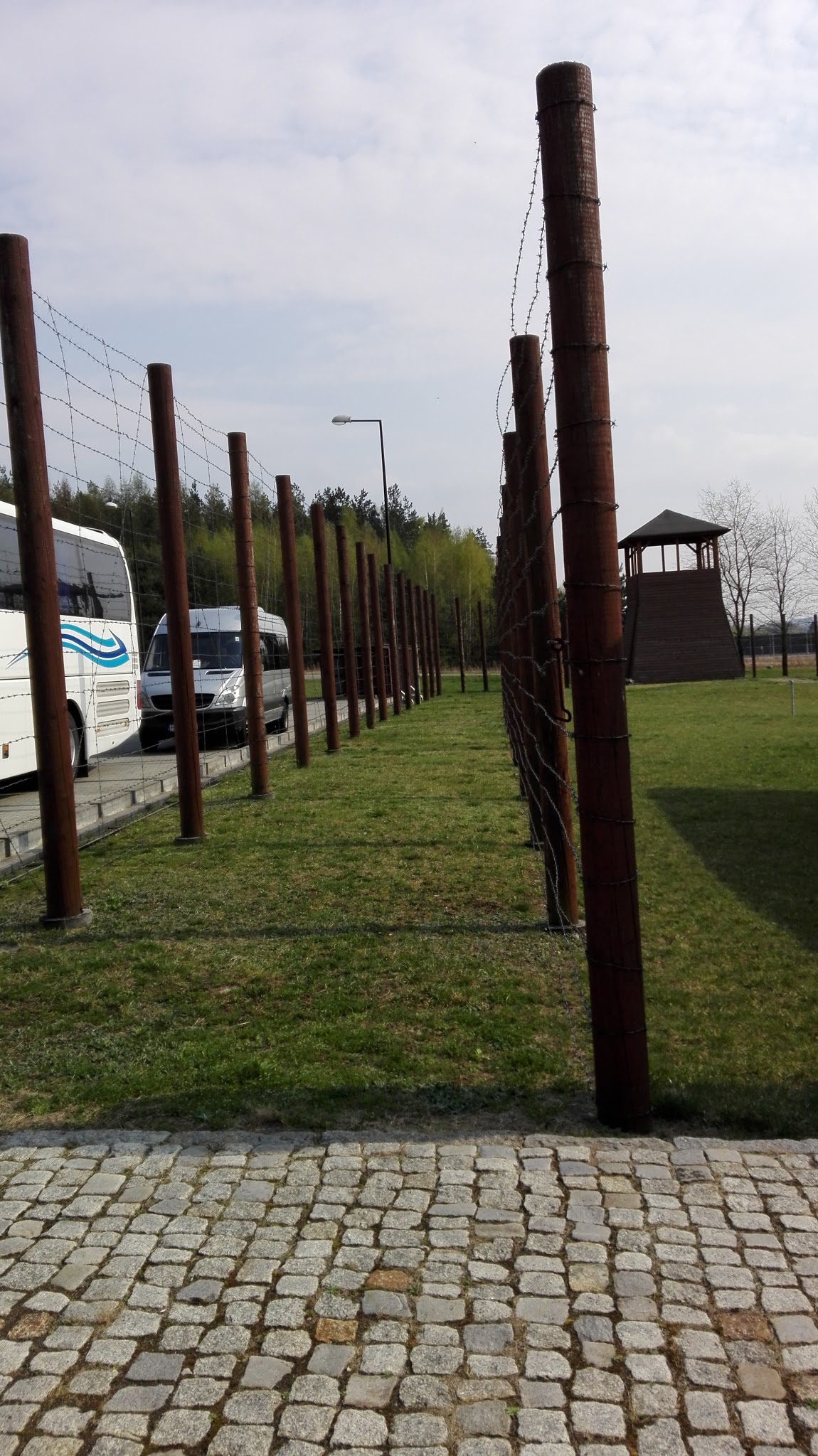 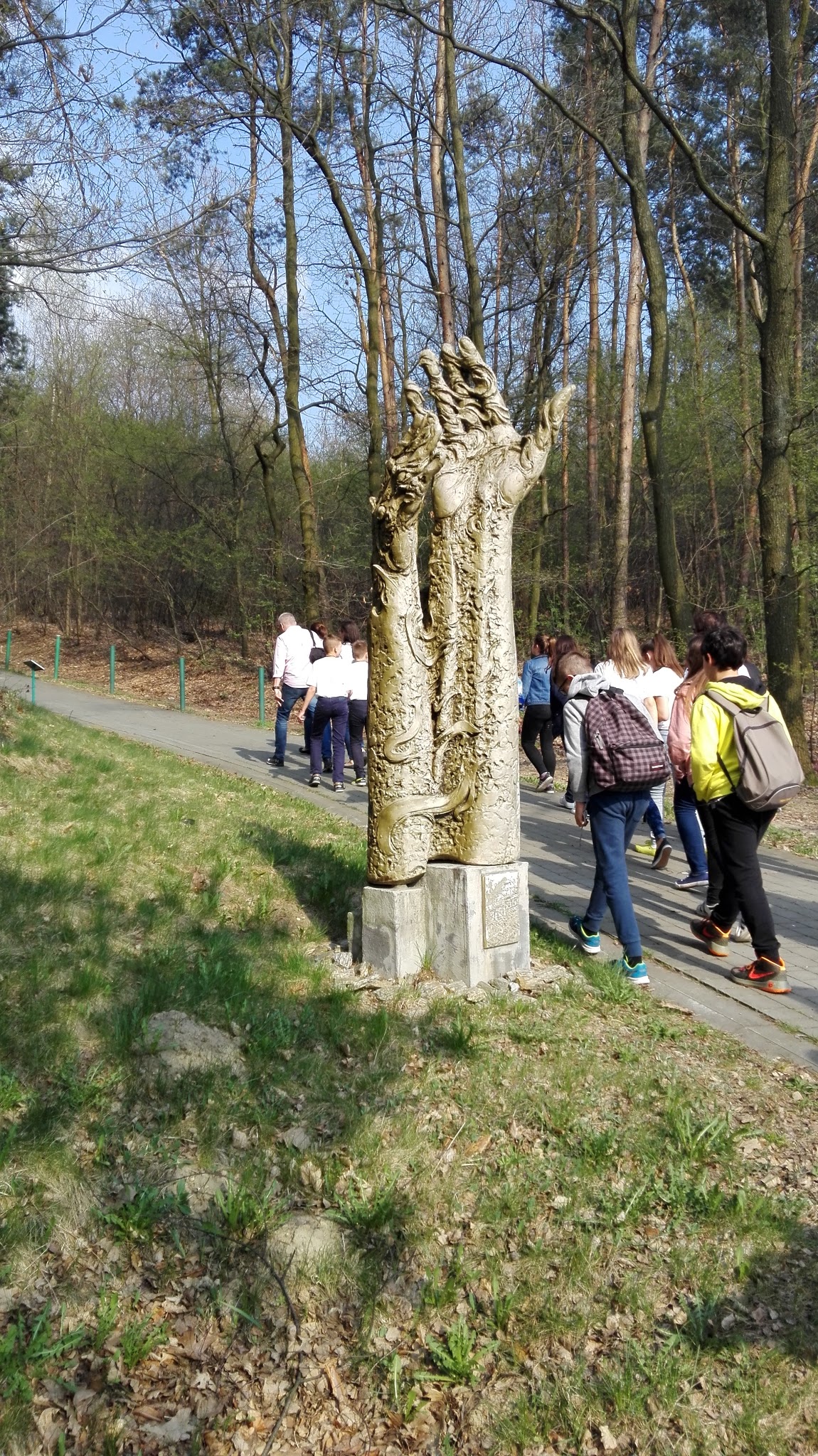 Visiting the European Centre of Remembrance and Reconciliation in Pustkow, where History and human kind are given the chance to repair to their mistakes and never repeat them again.
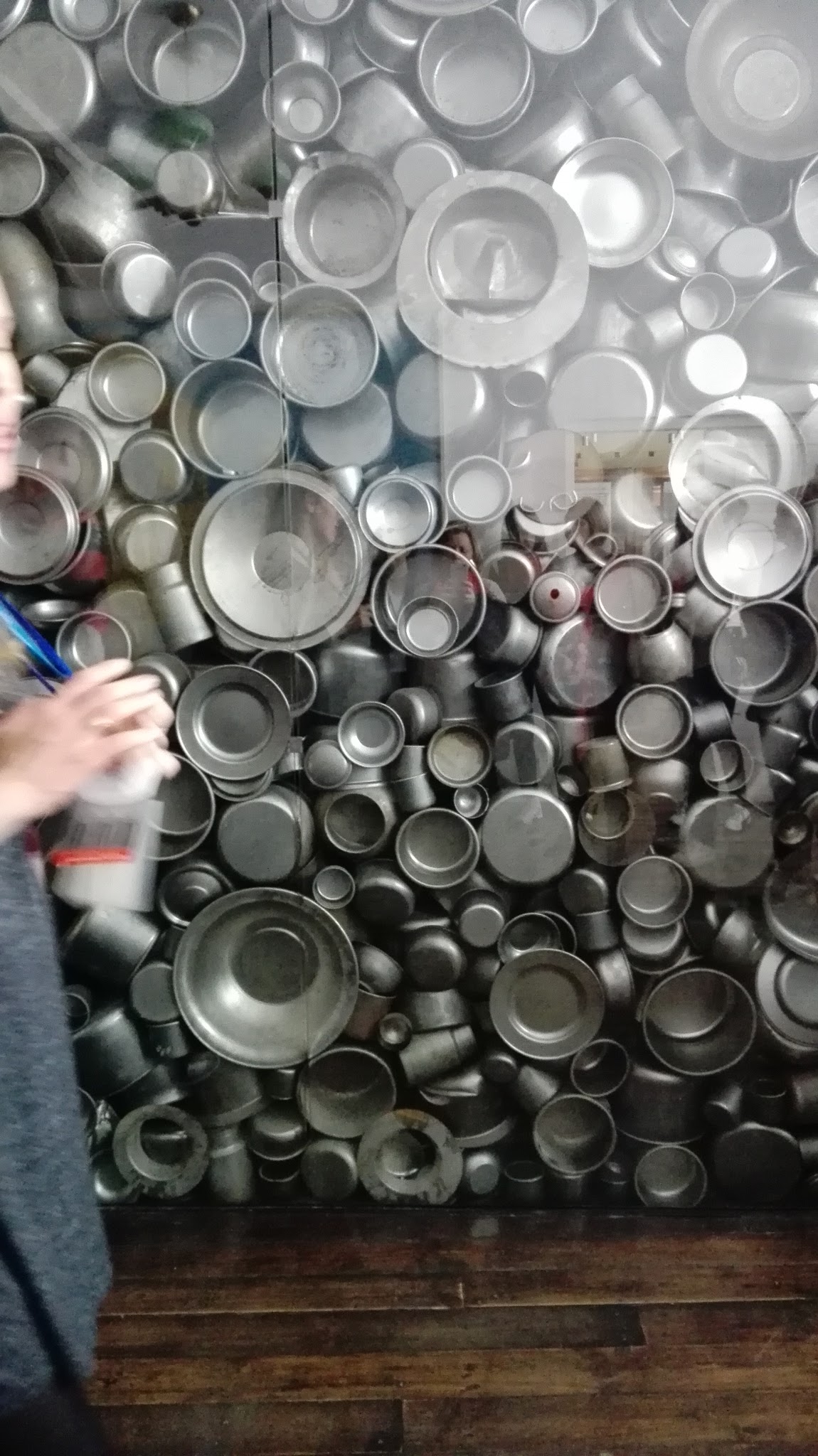 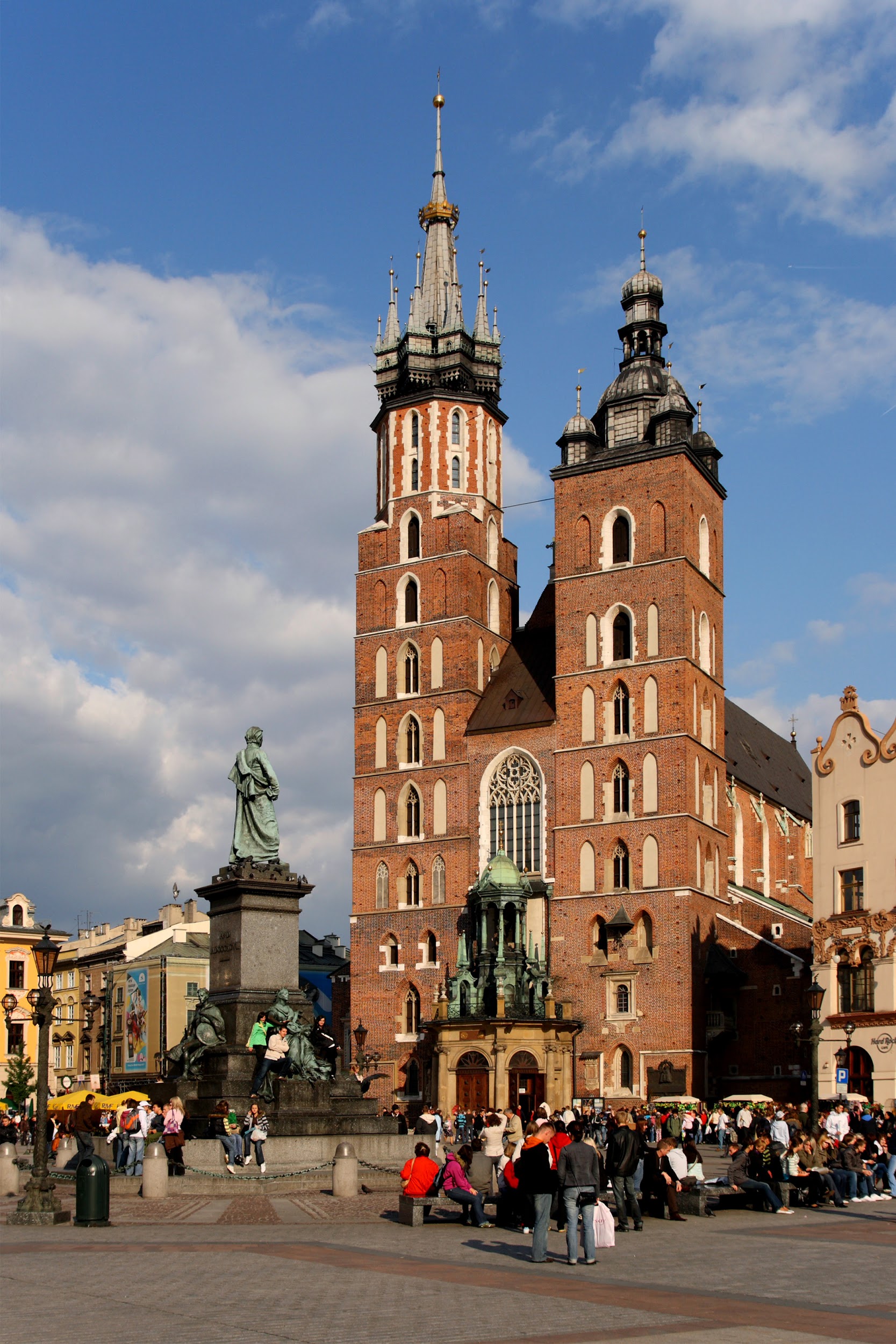 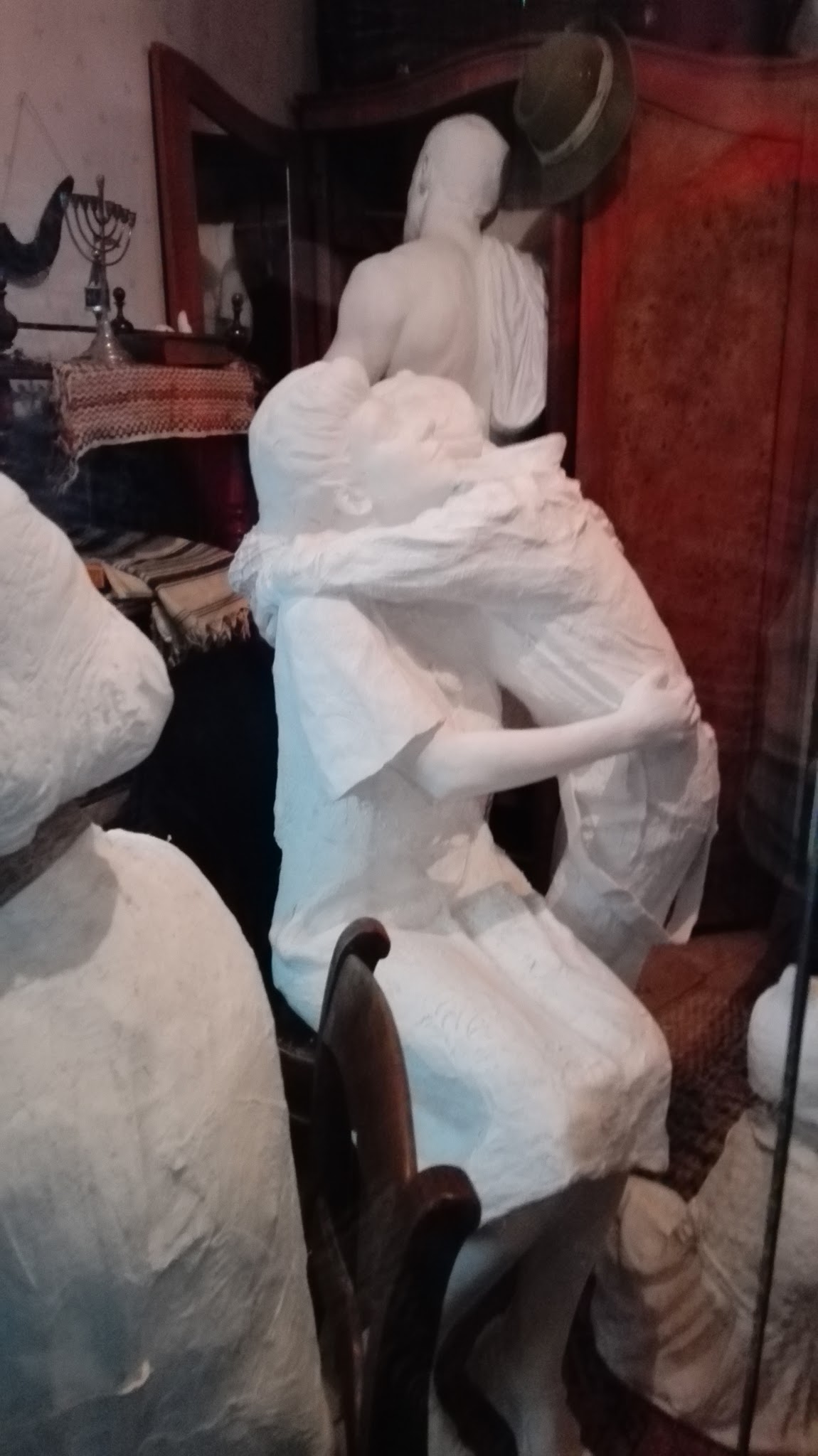 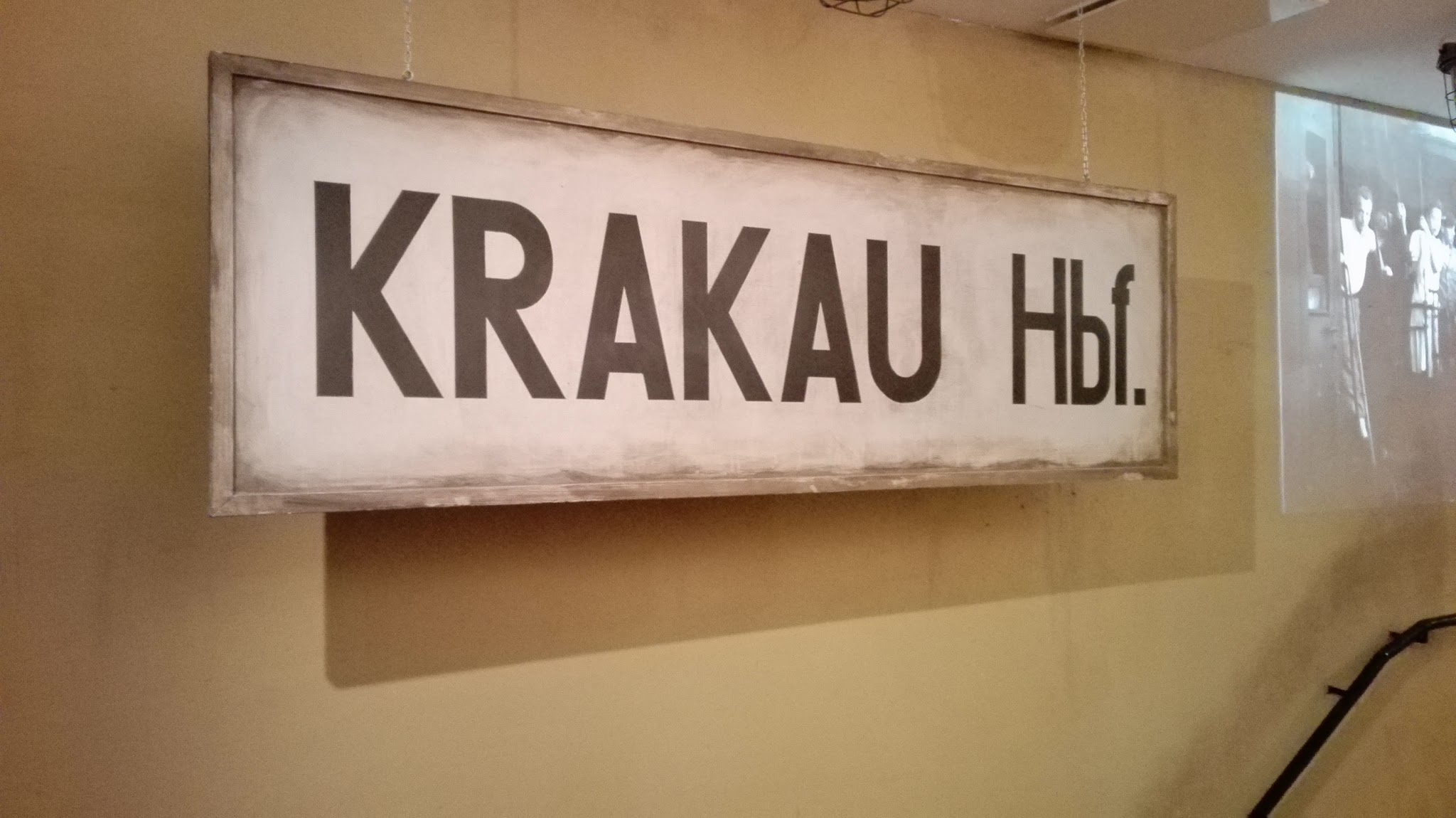 Visiting Krakow and learning about its history and its heroes
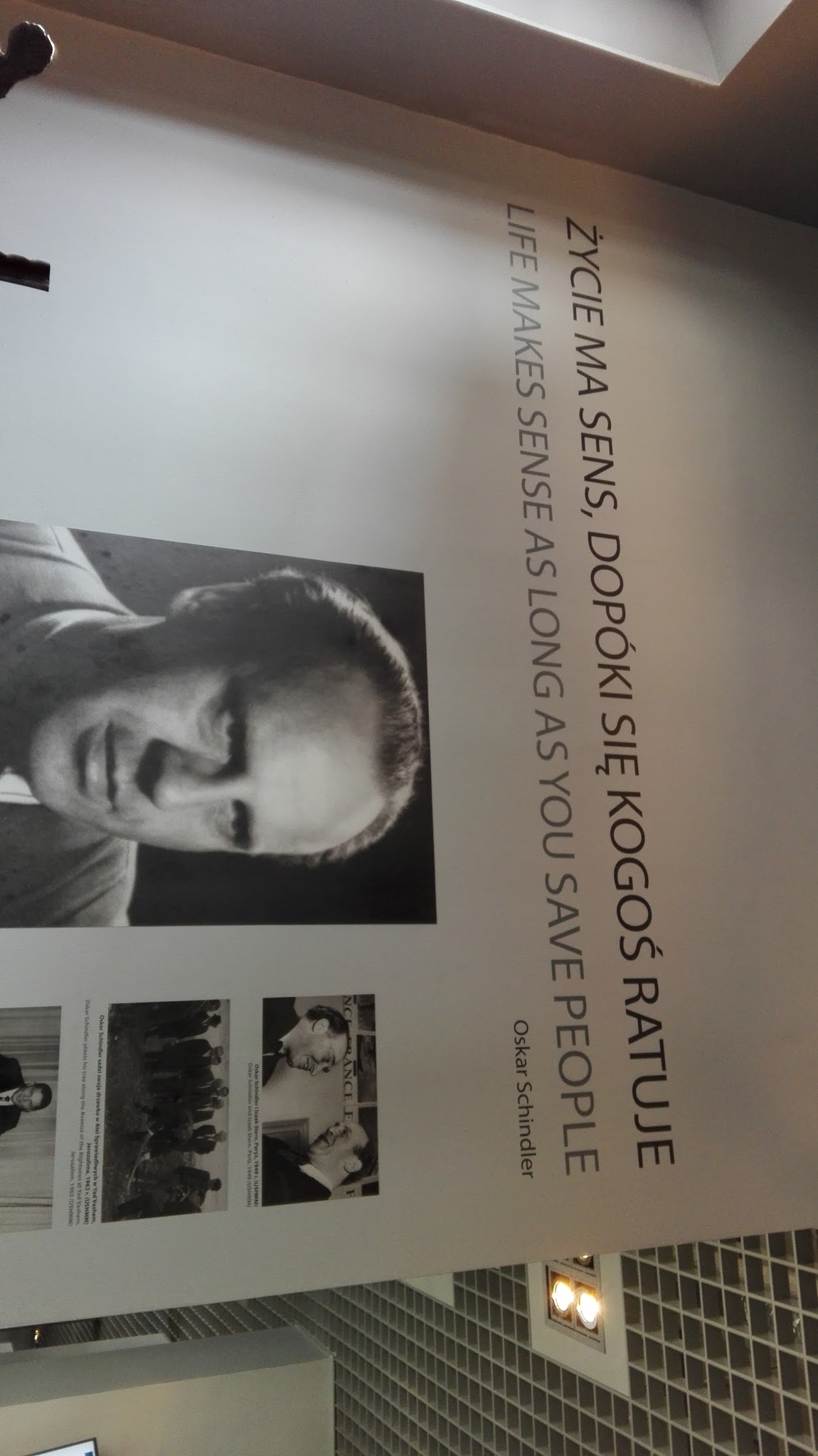 OSKAR SCHILNDLER’S ENAMEL FACTORY AND KAZIMIERZ HISTORICAL DISTRICT OF KRAKOW
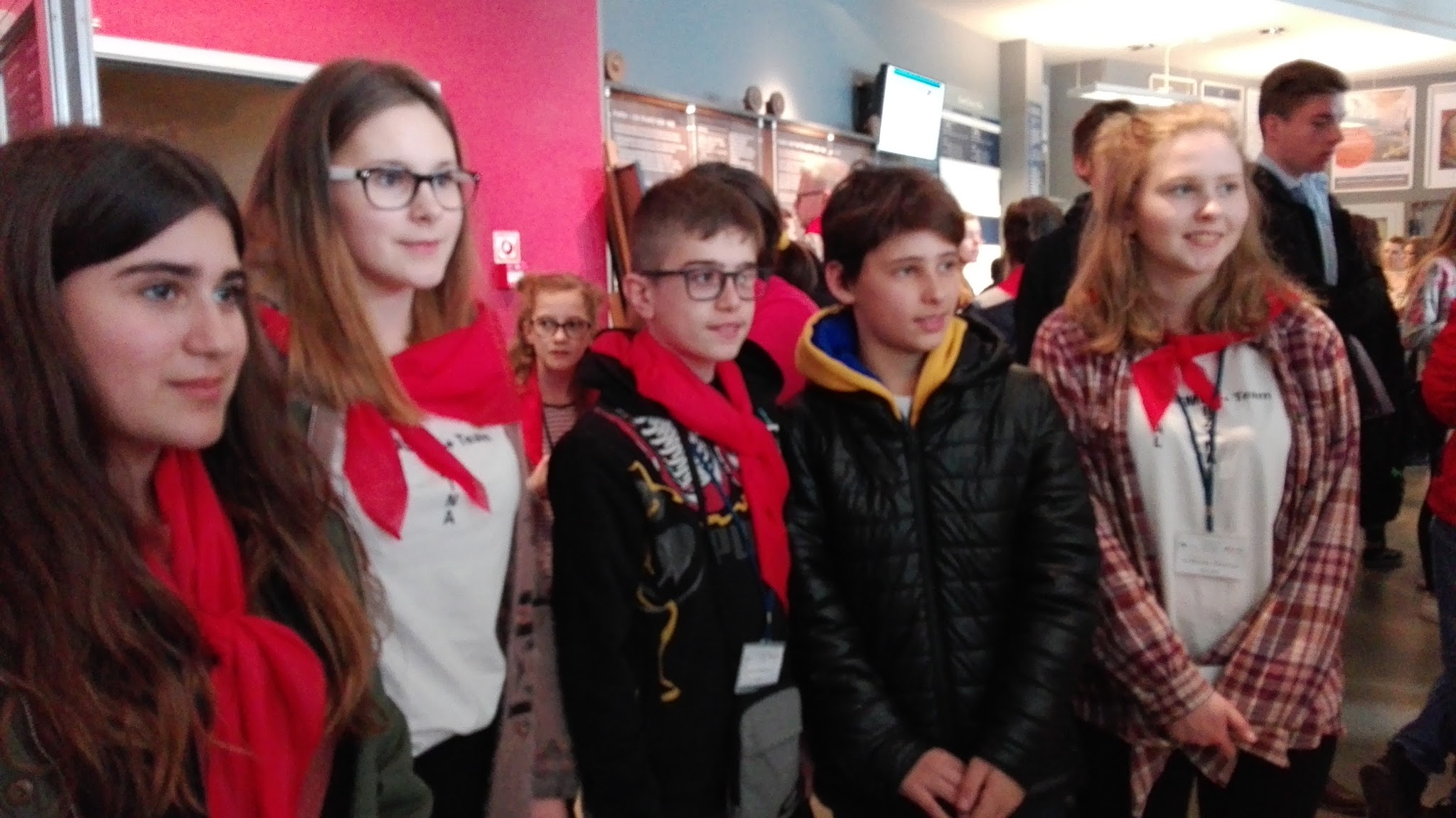 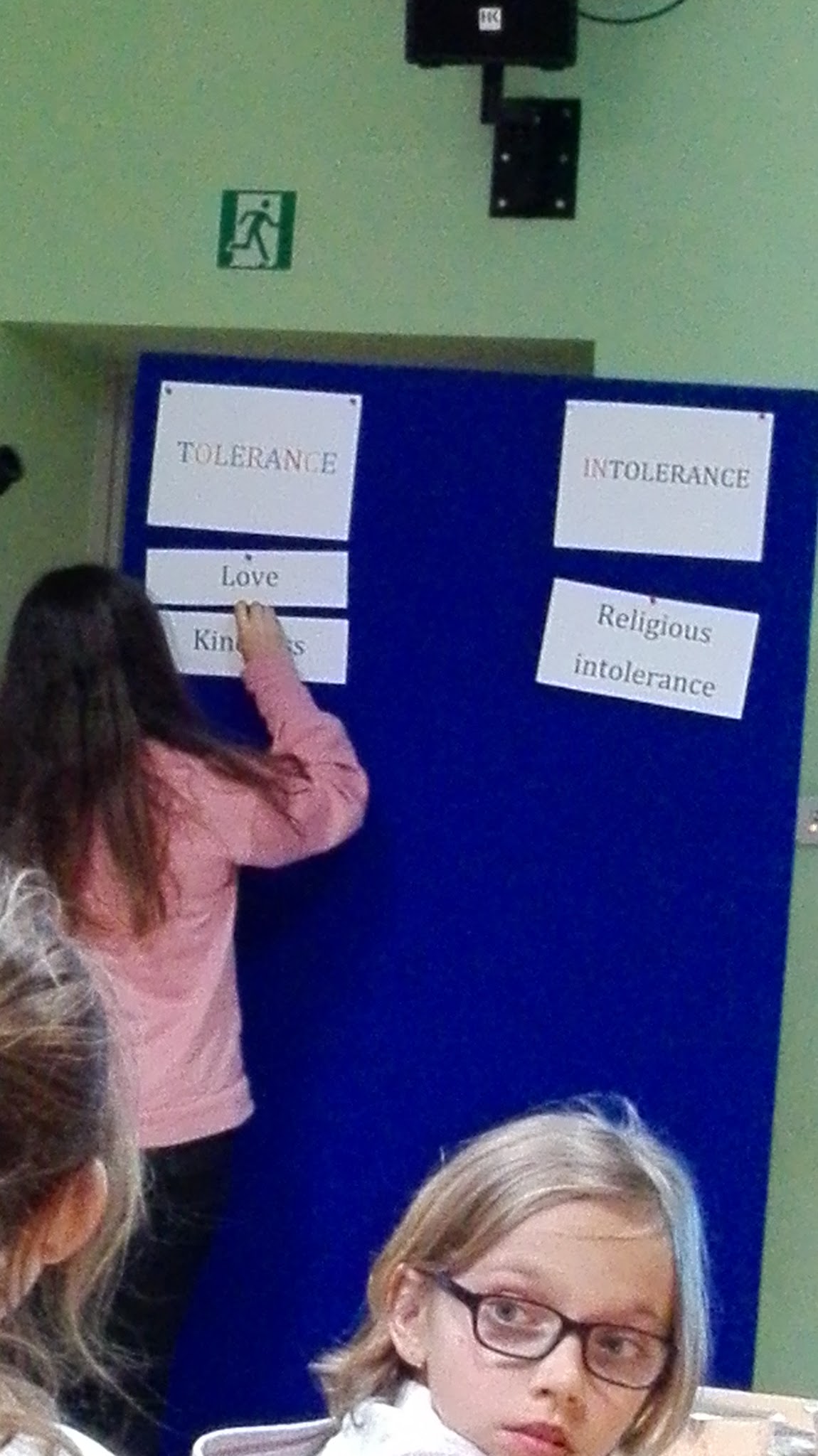 WORK-SHOPS 


“TOLERANCE & INTOLERANCE”
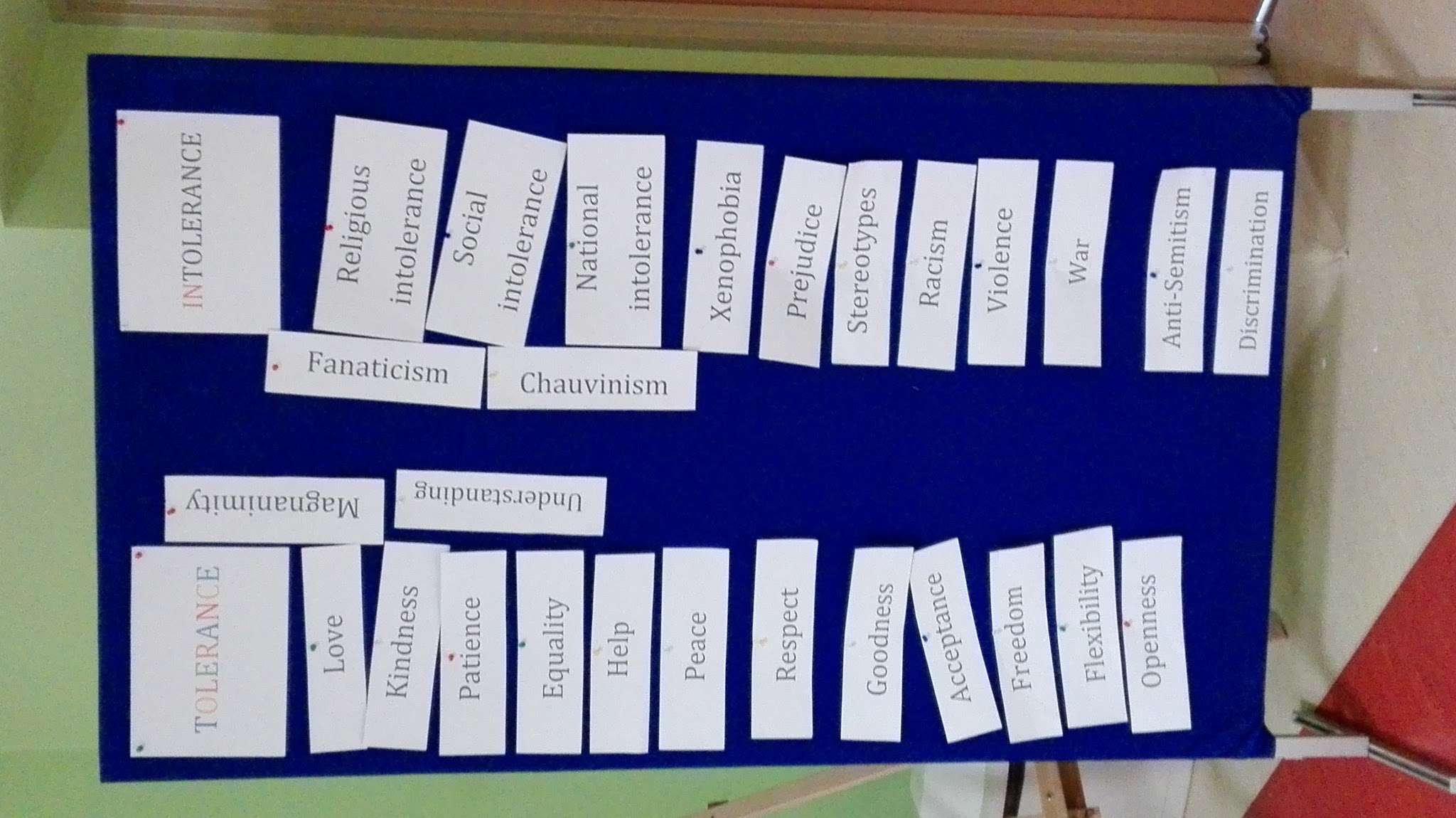 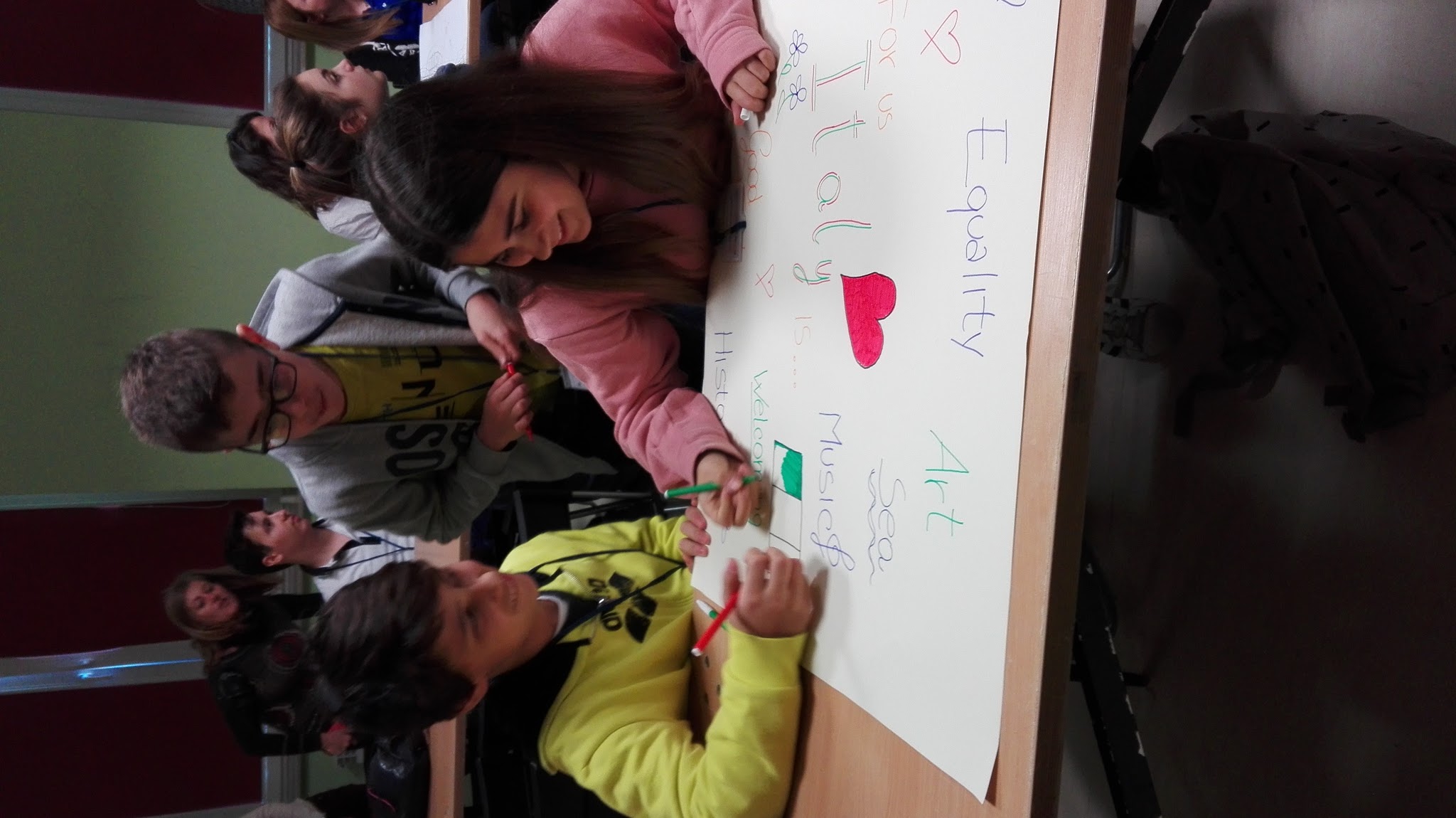 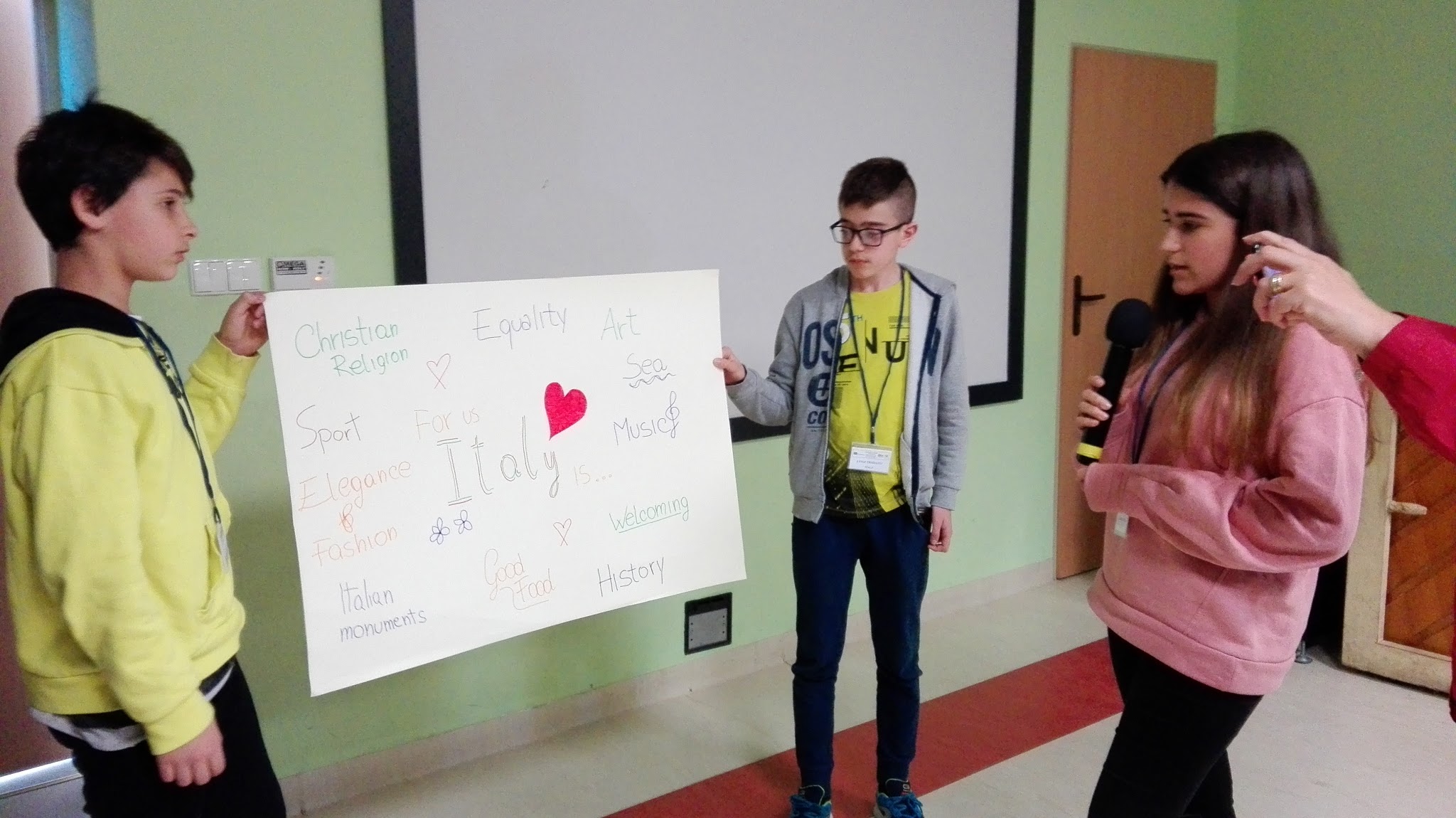 “MY NATIONAL IDENTITY”
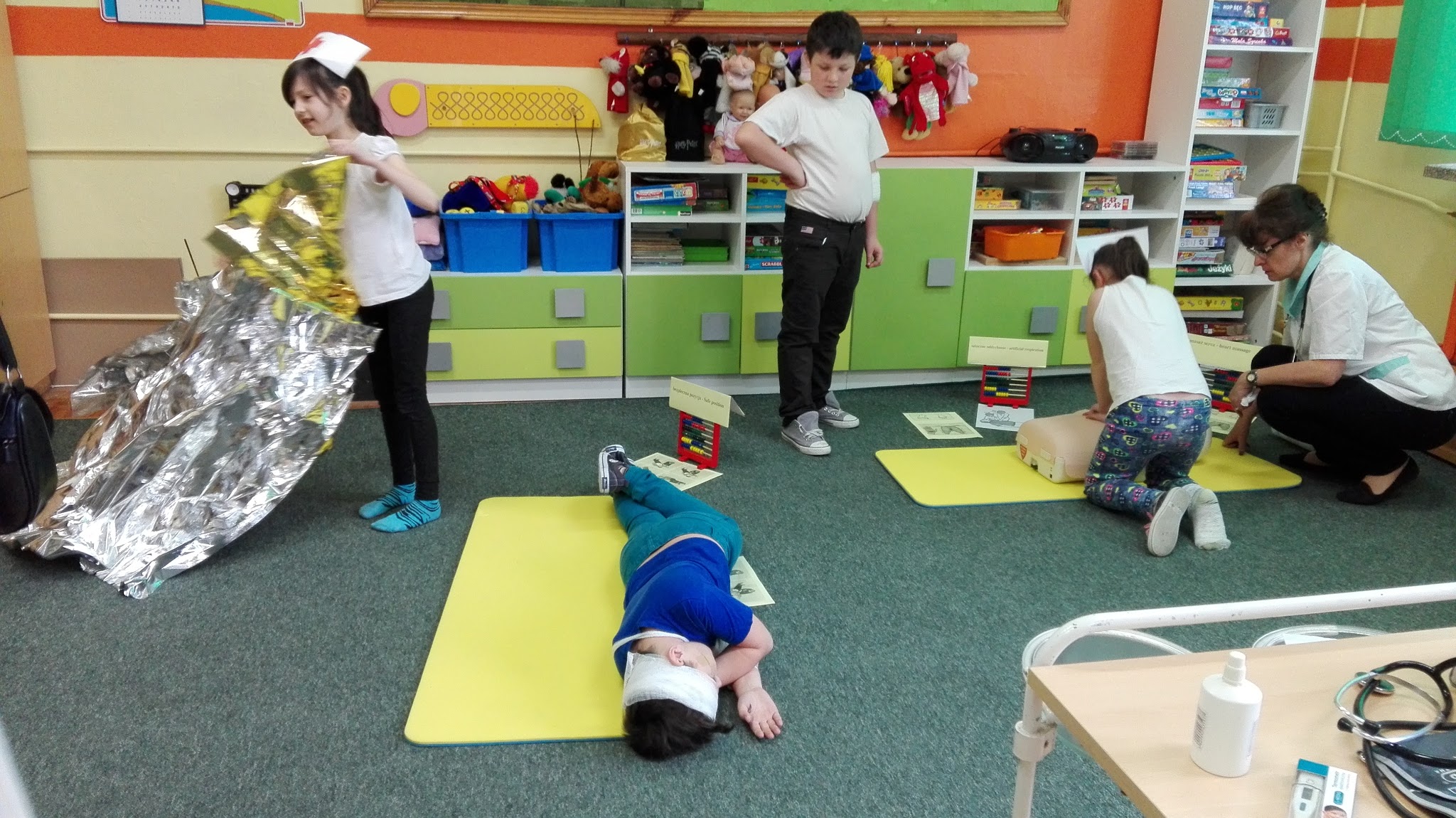 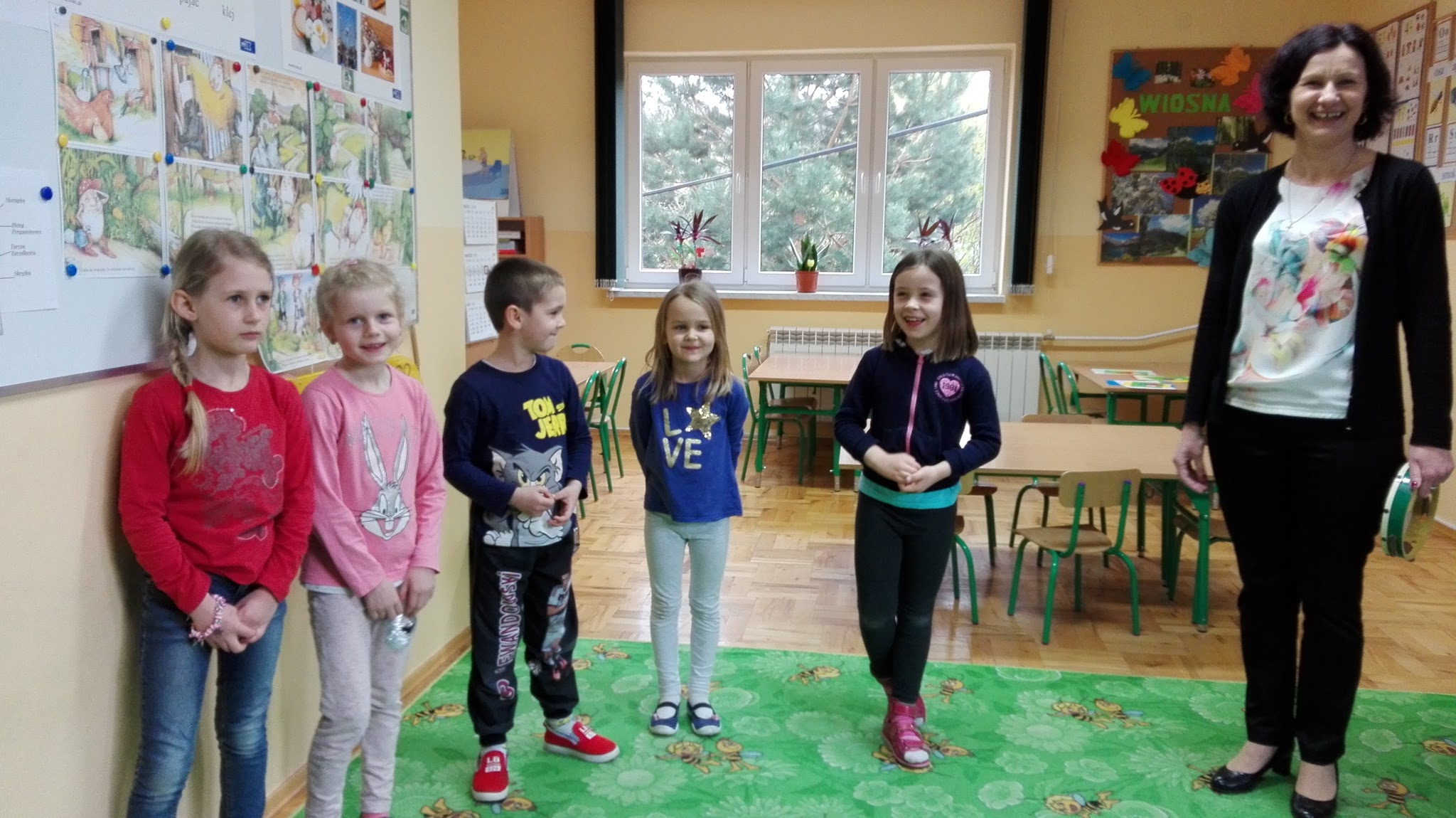 A DAY IN LUBZINA SCHOOL
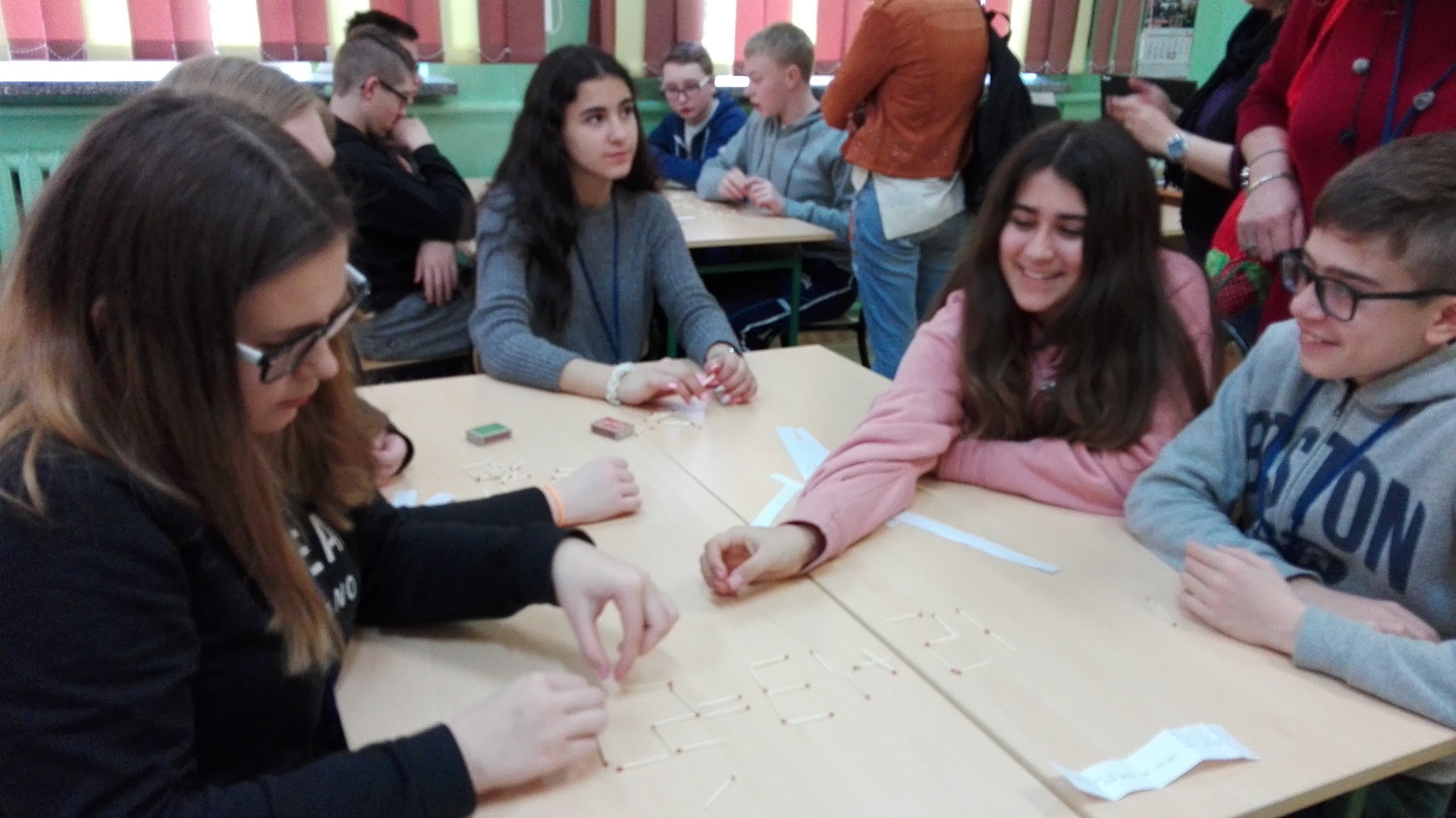 ..PRACTICING, LEARNING BY DOING, ...
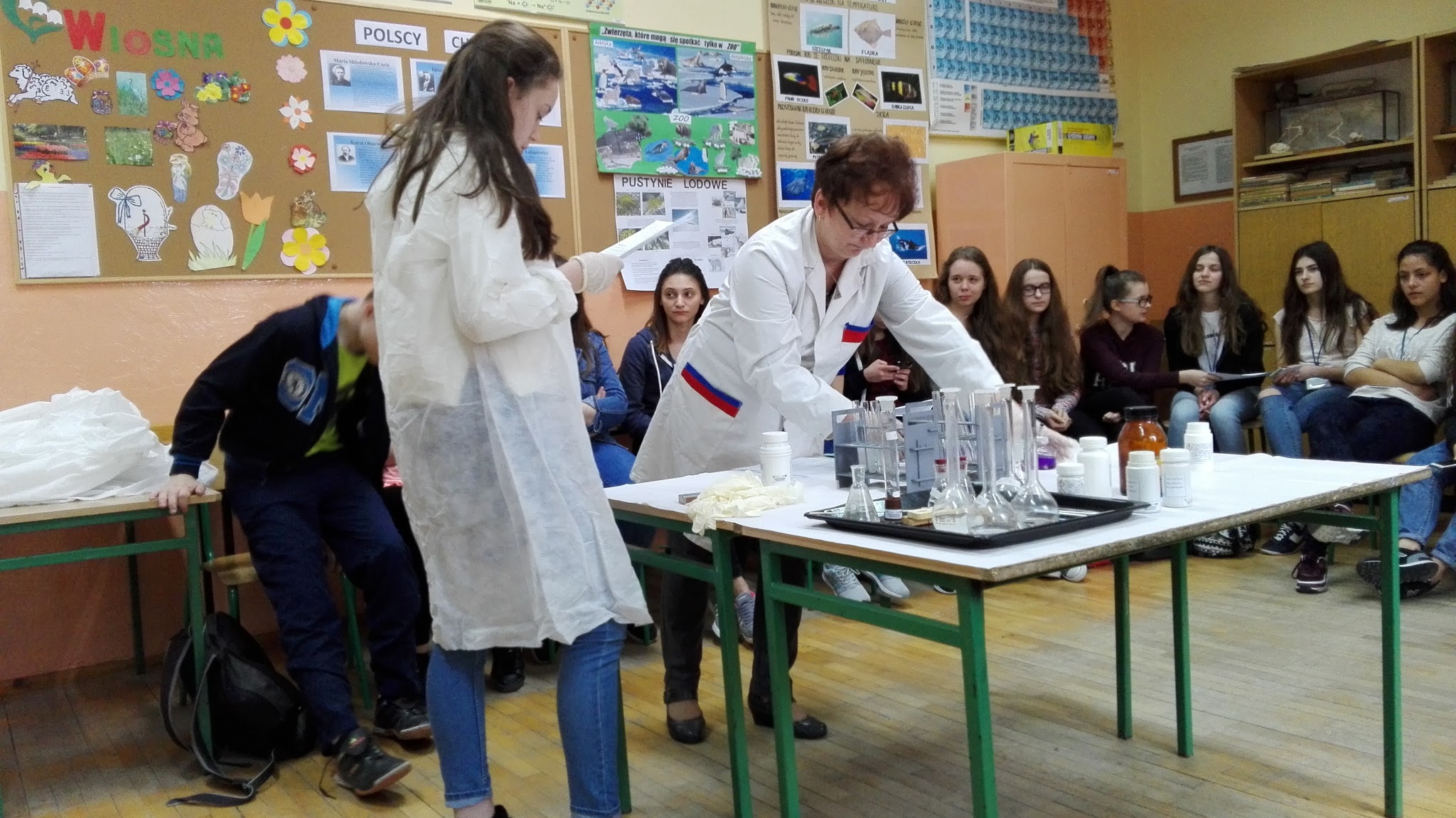 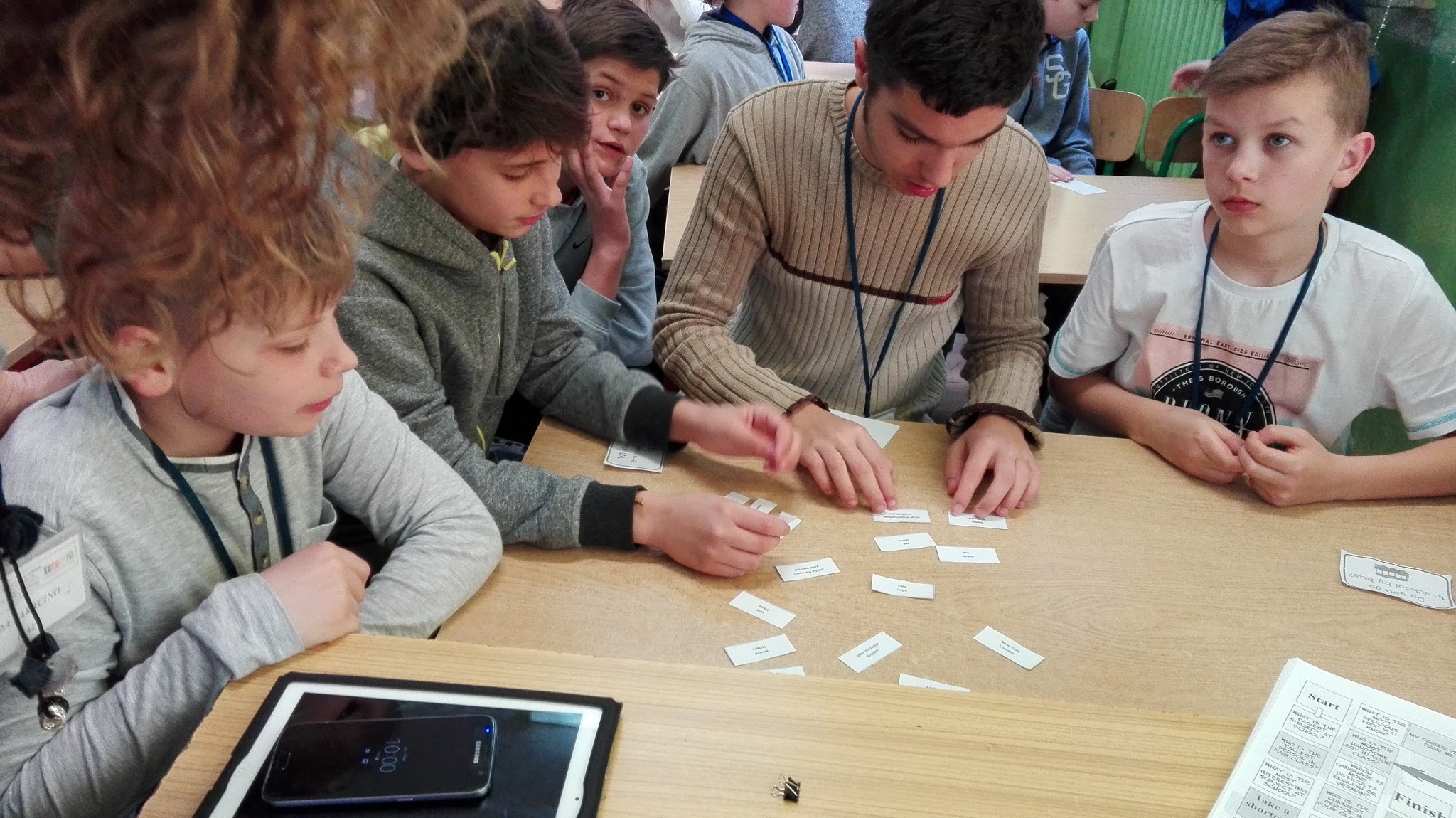 ...SHARING,          HAVING 
           FUN!
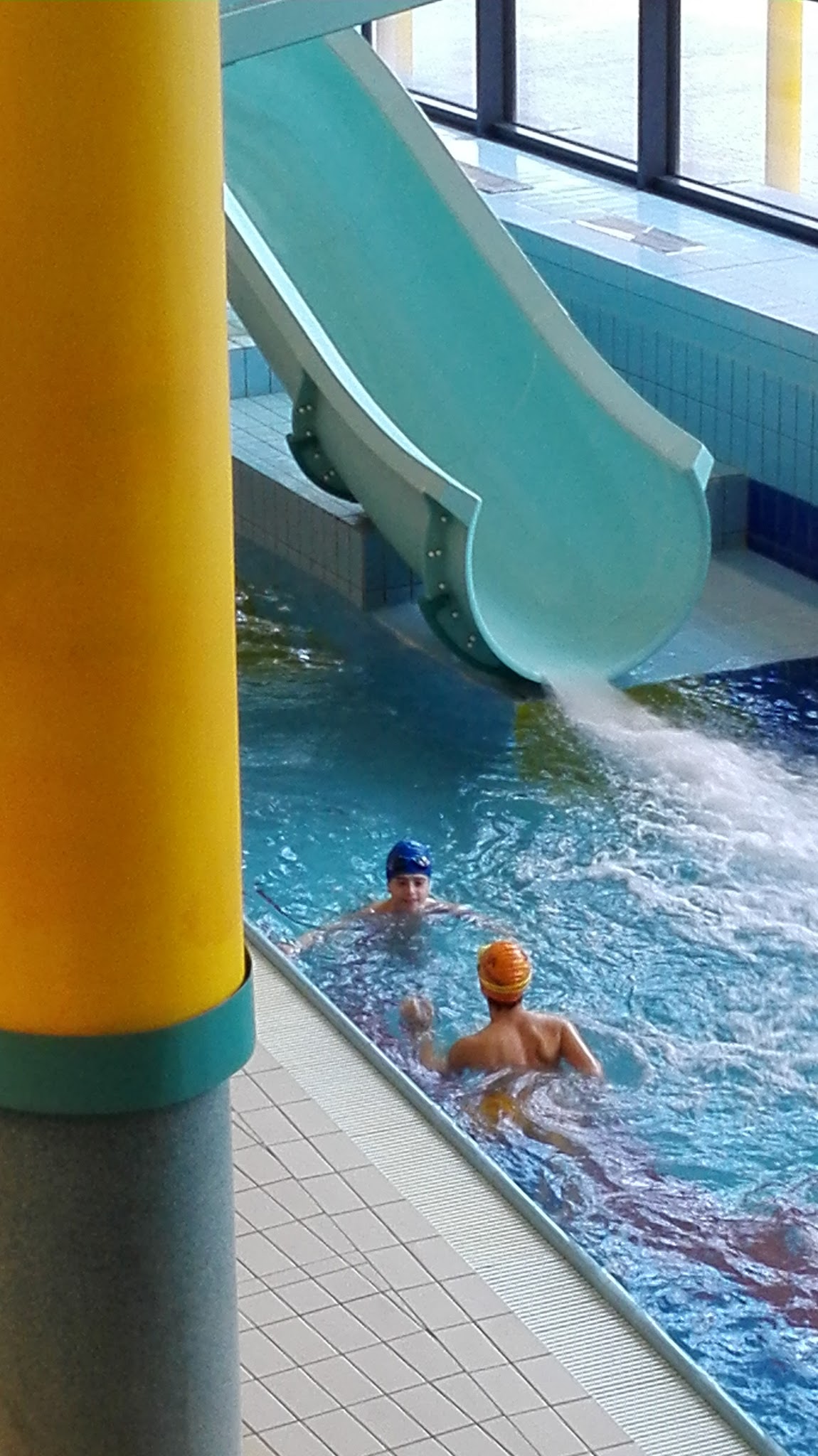 GENDER EQUALITY 
           & 
        SPORT
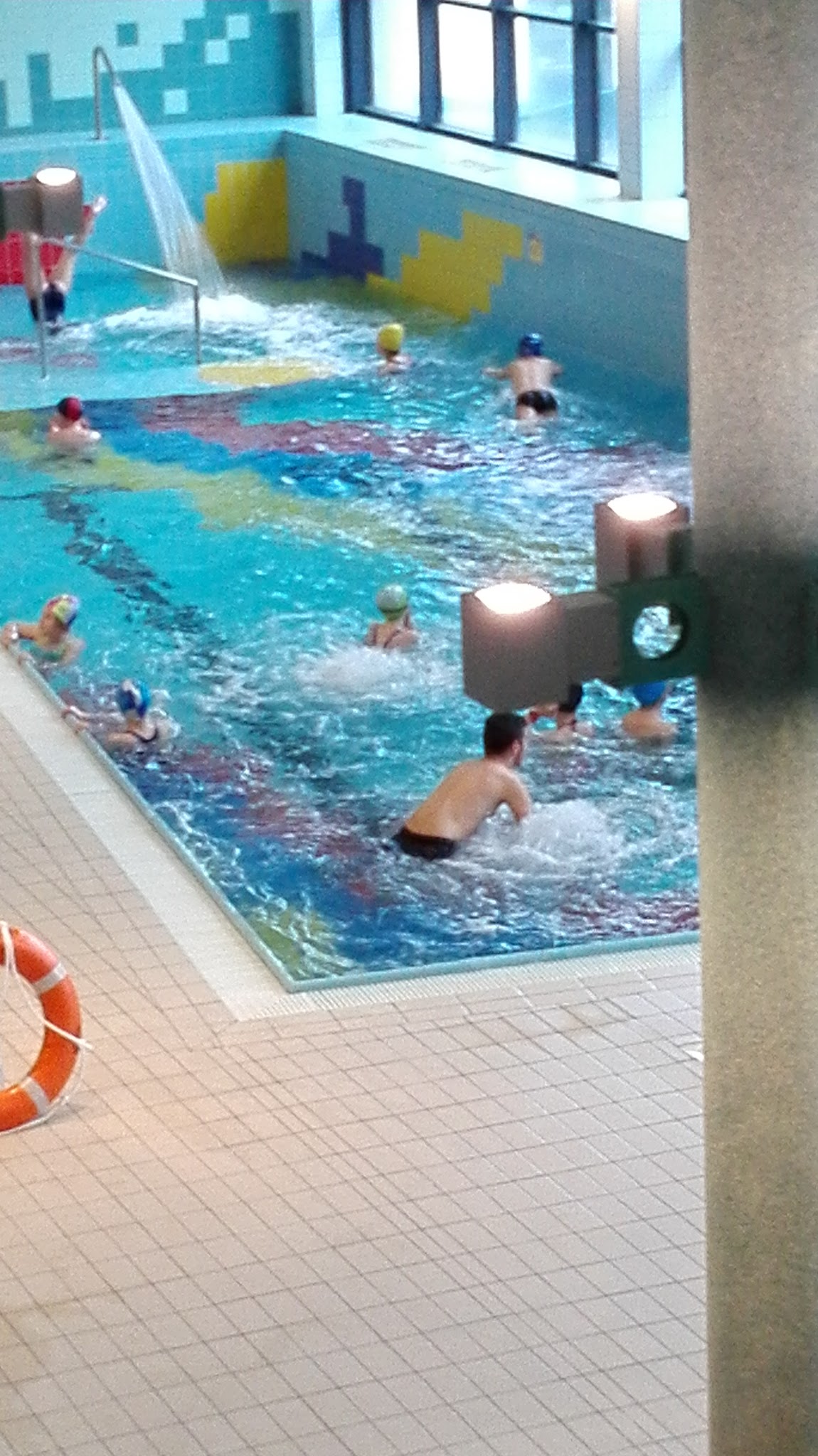 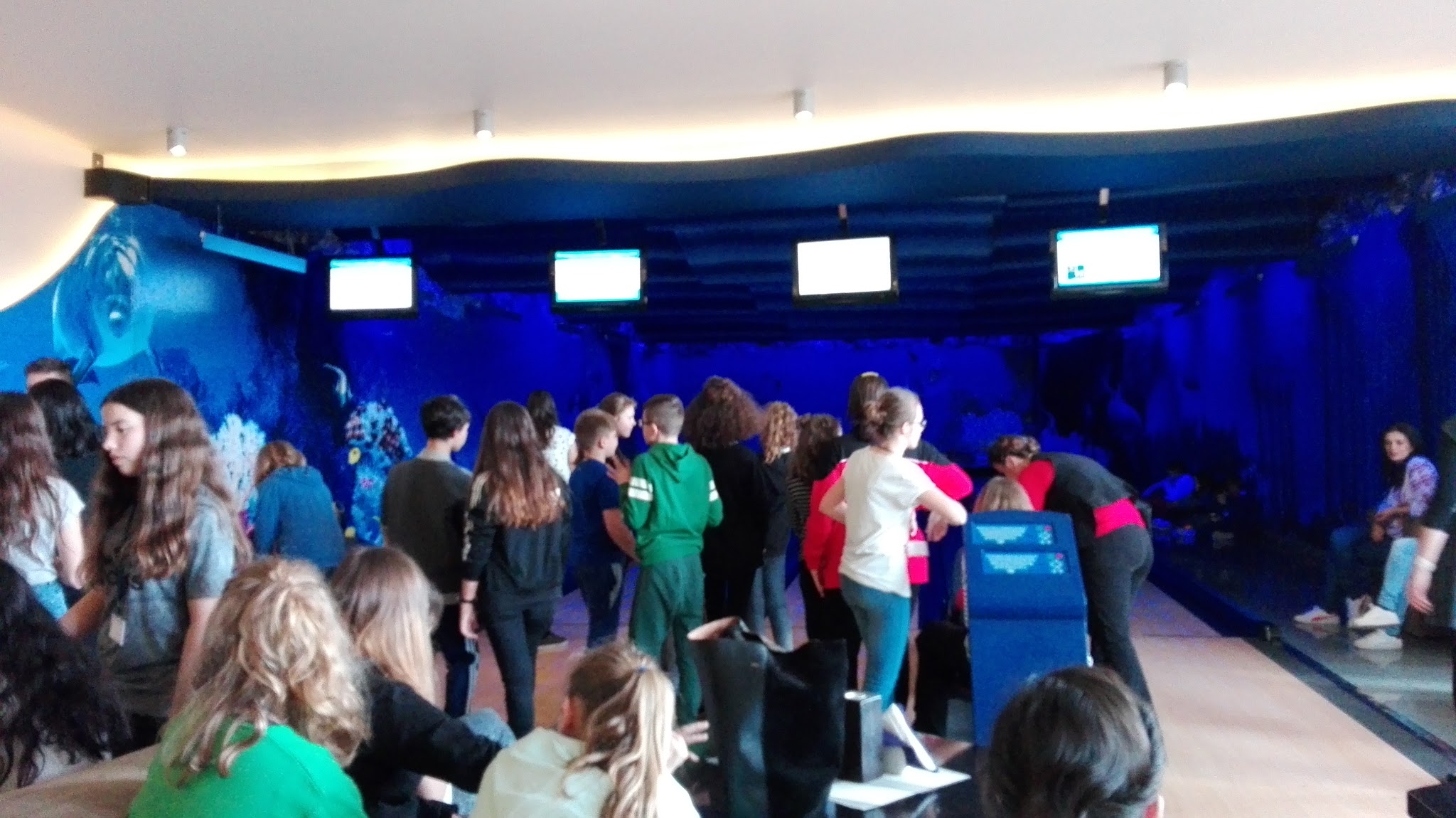 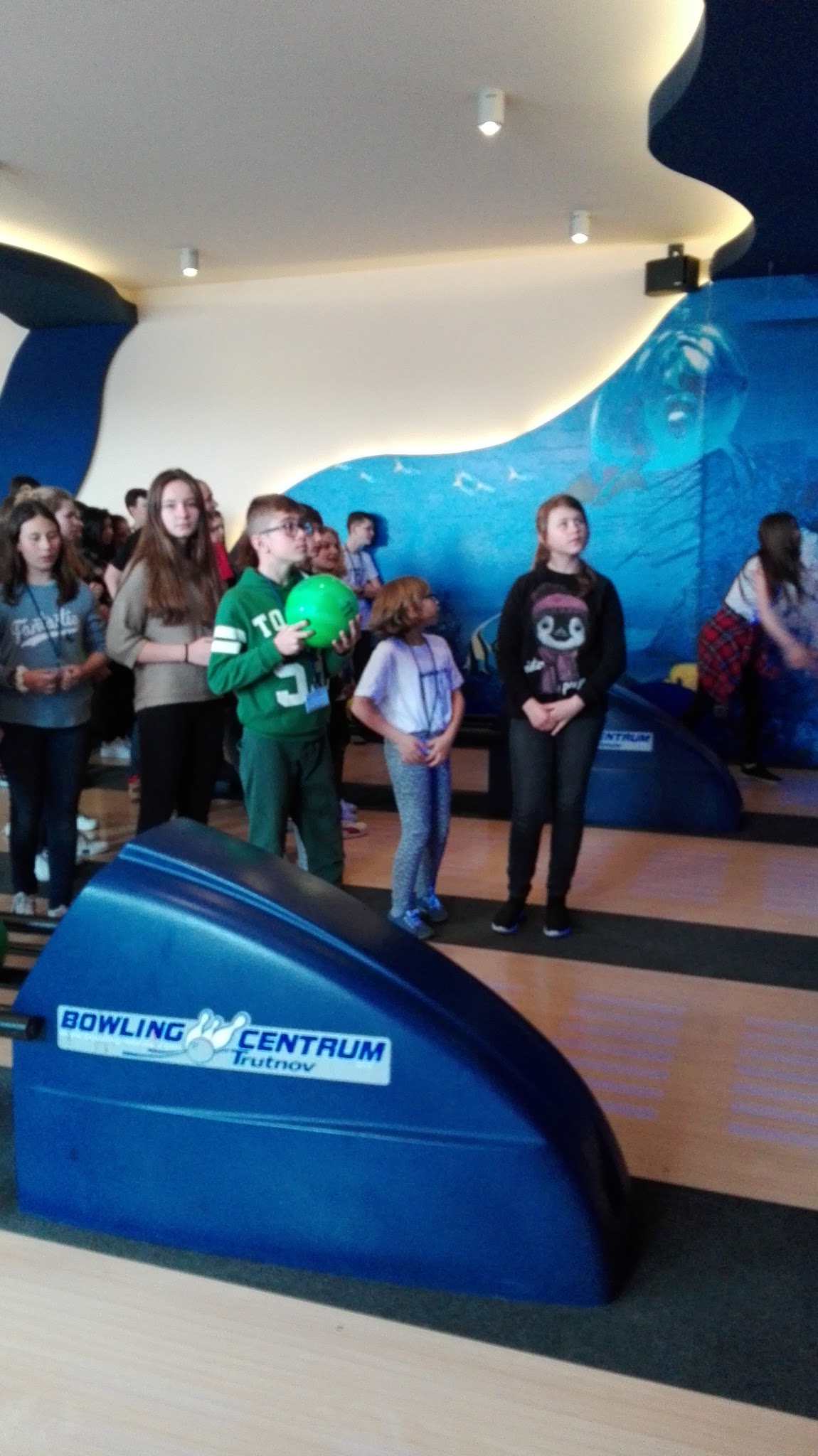 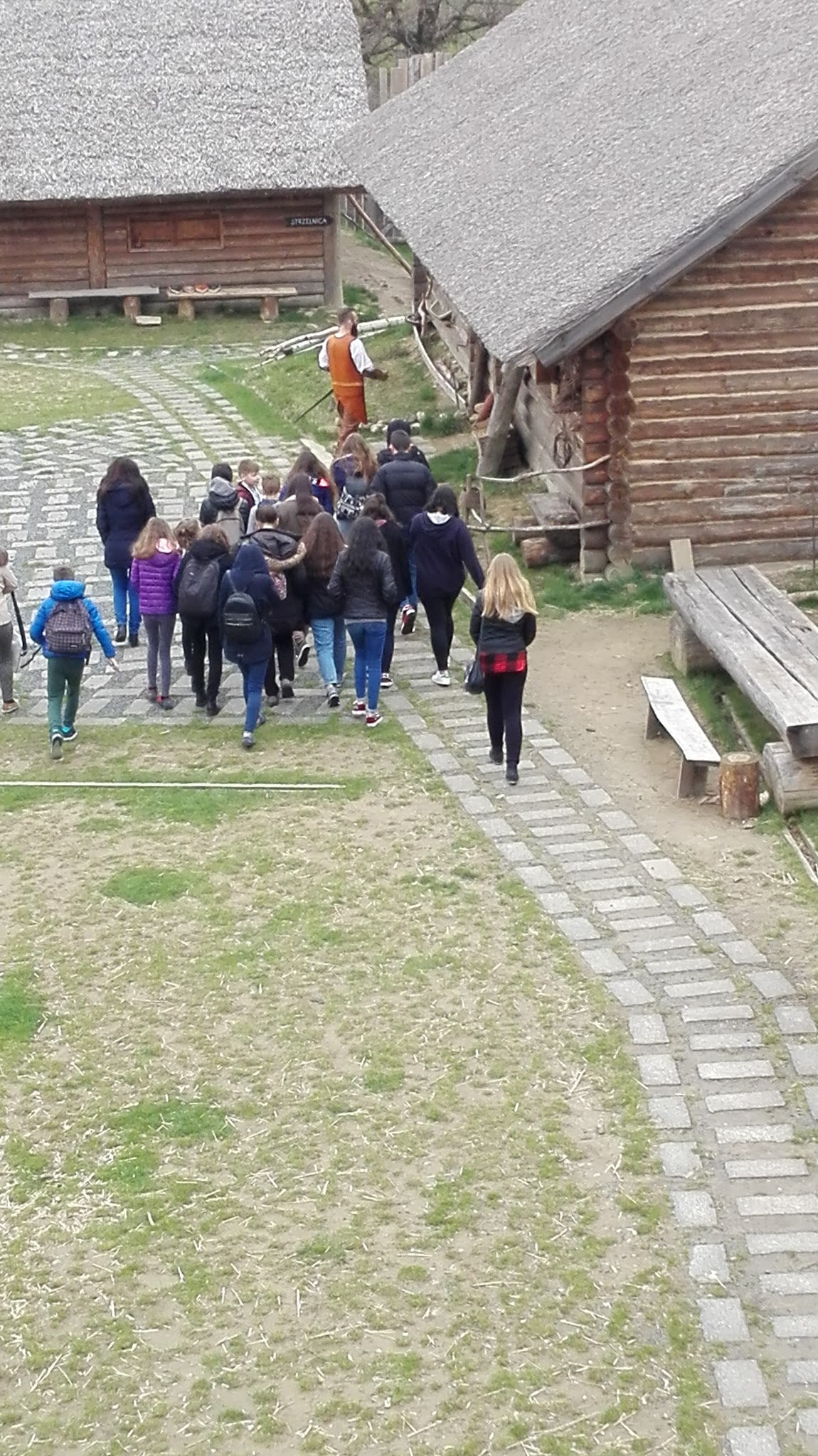 SLAVIC SETTLEMENT IN STOBIERNA VILLAGE
WE ENJOY OUR 
WORSHOPS IN 
A 10th CENTURY 
VILLAGE
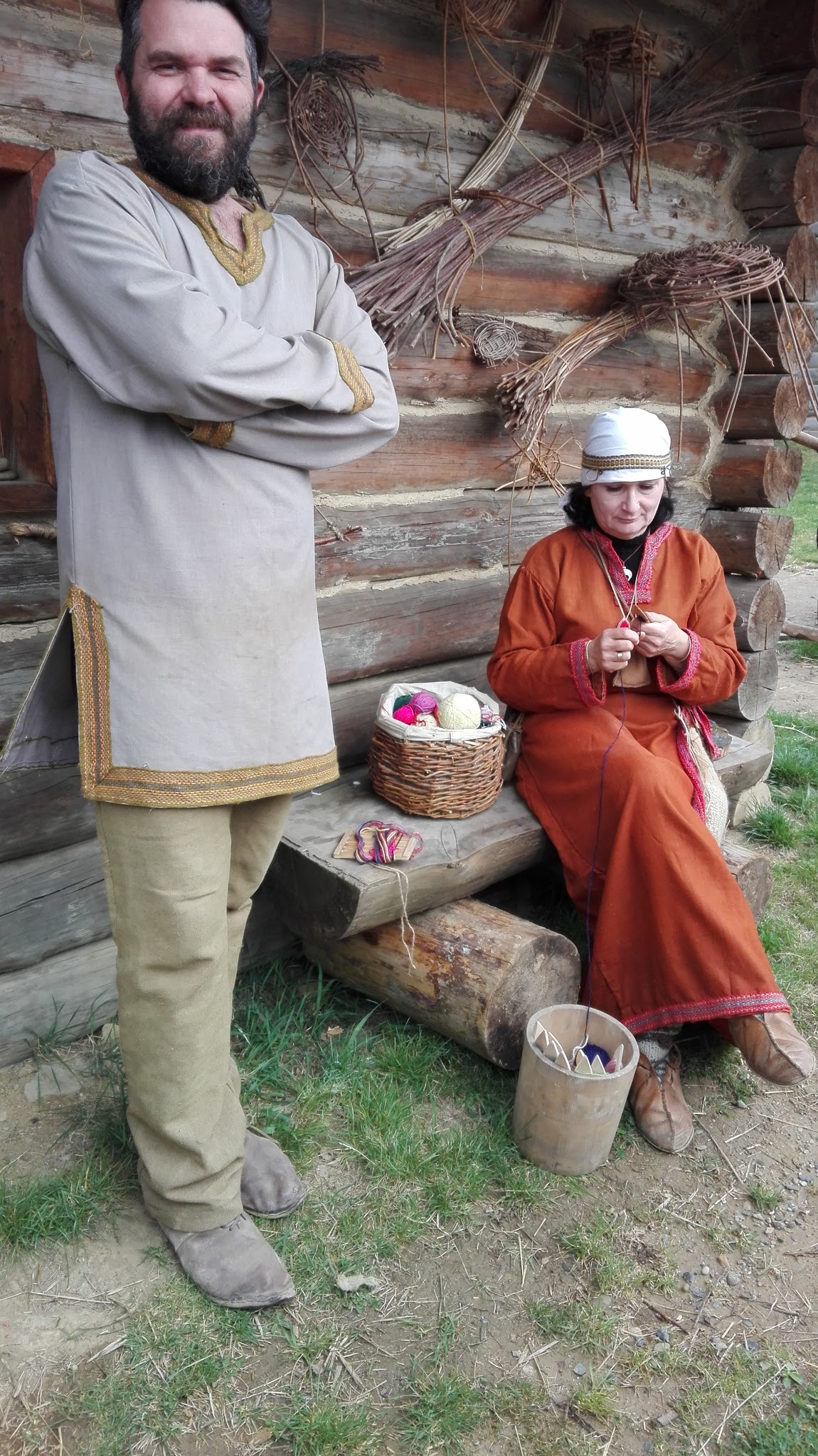 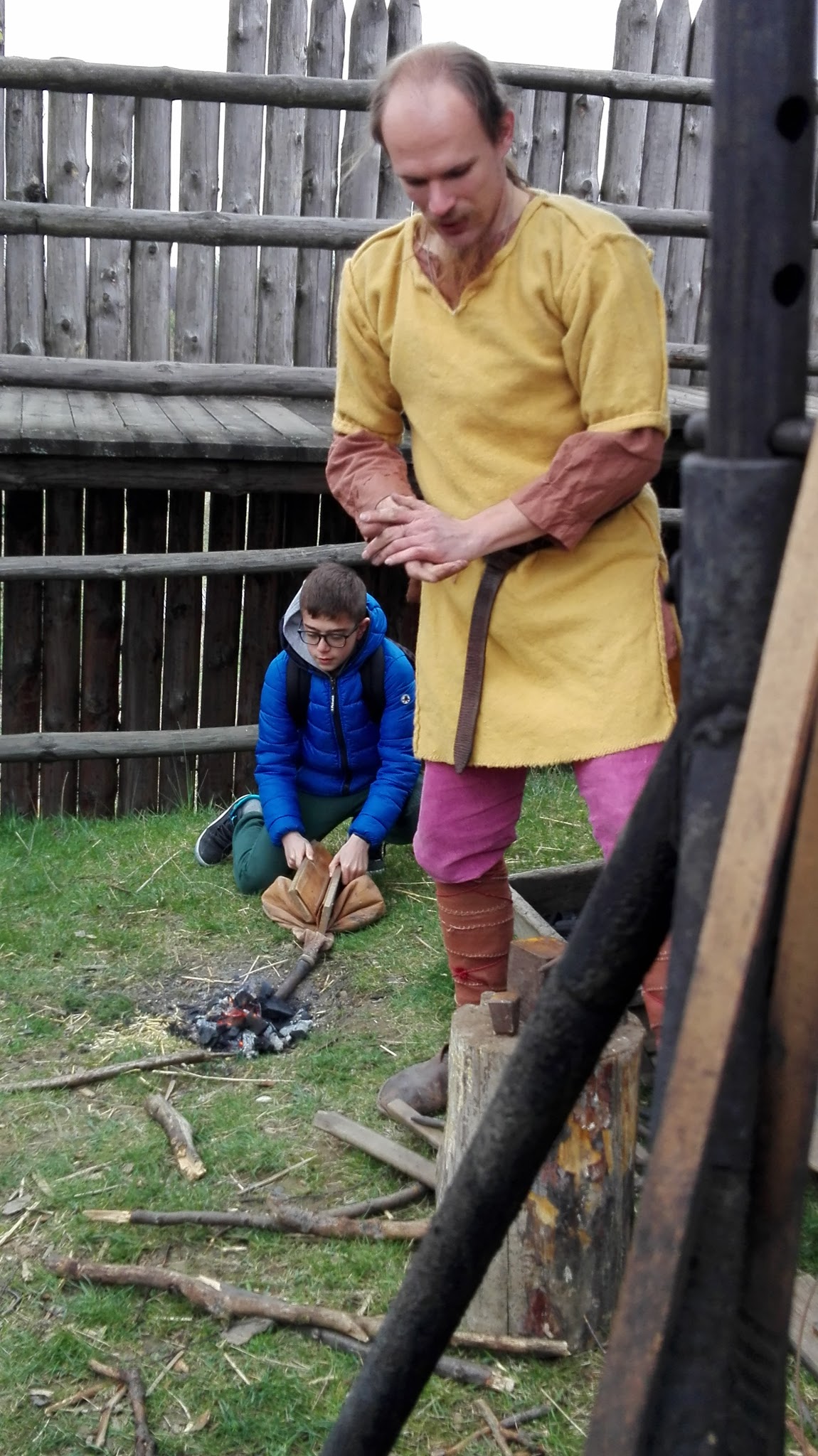 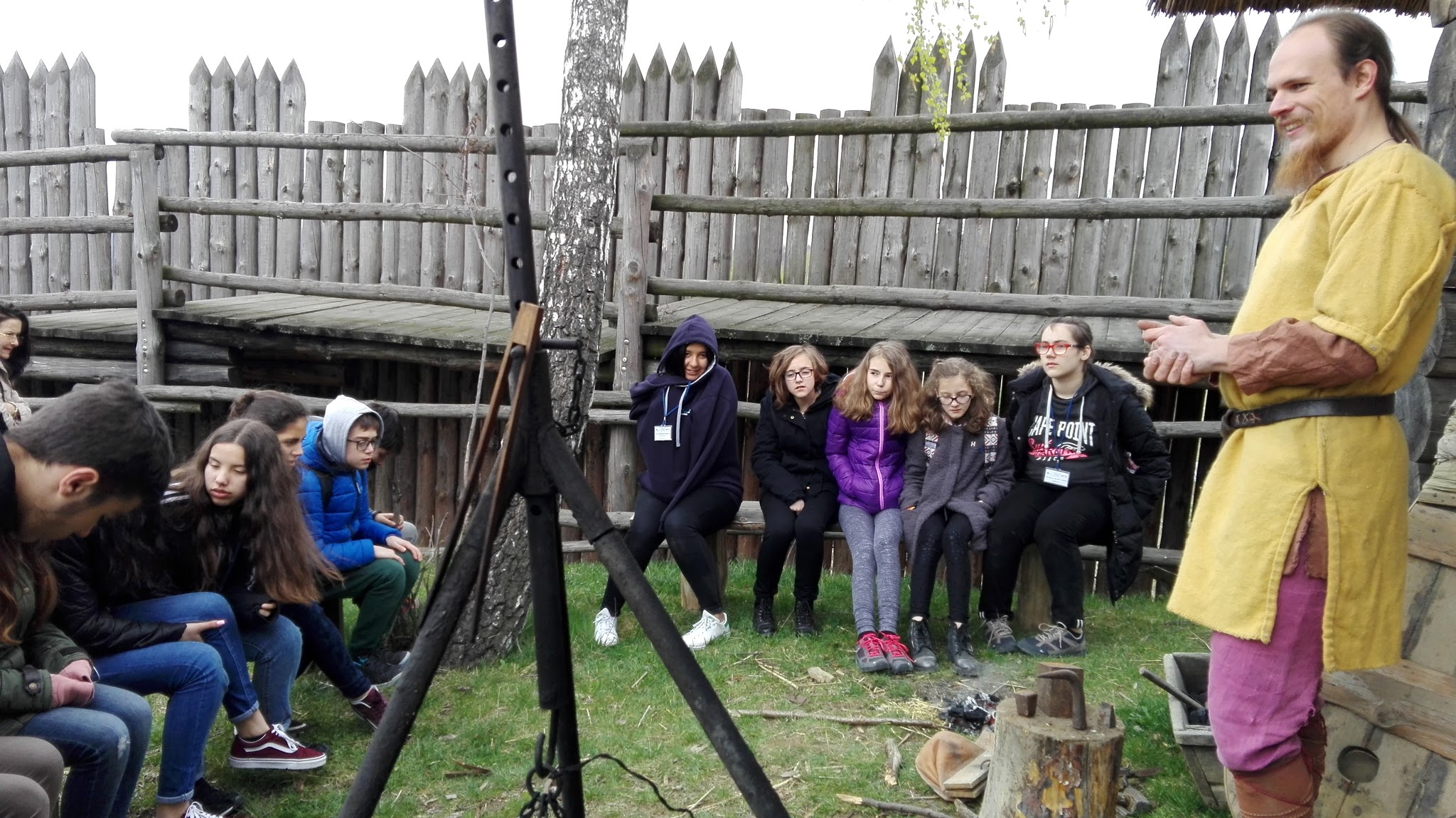 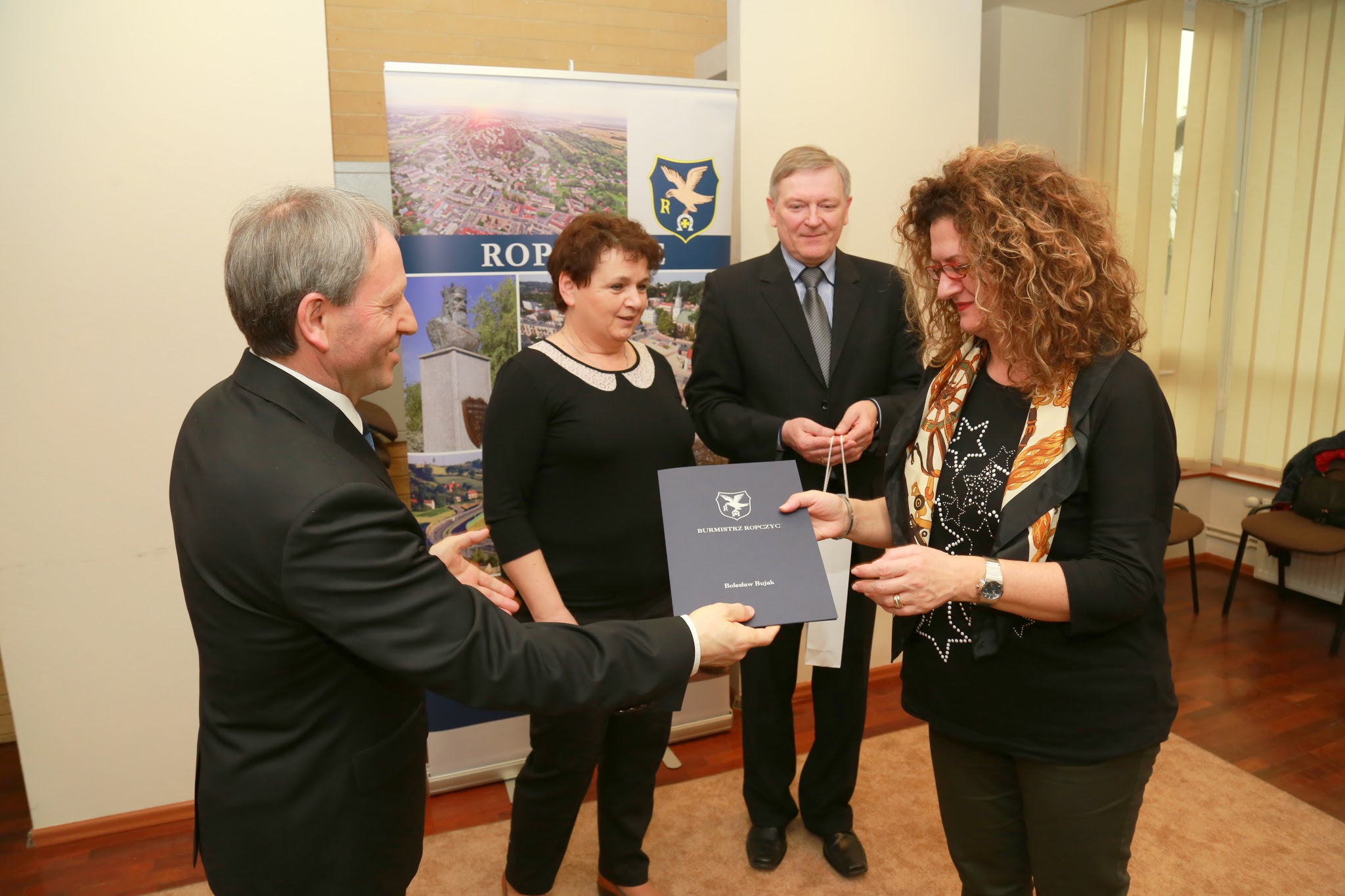 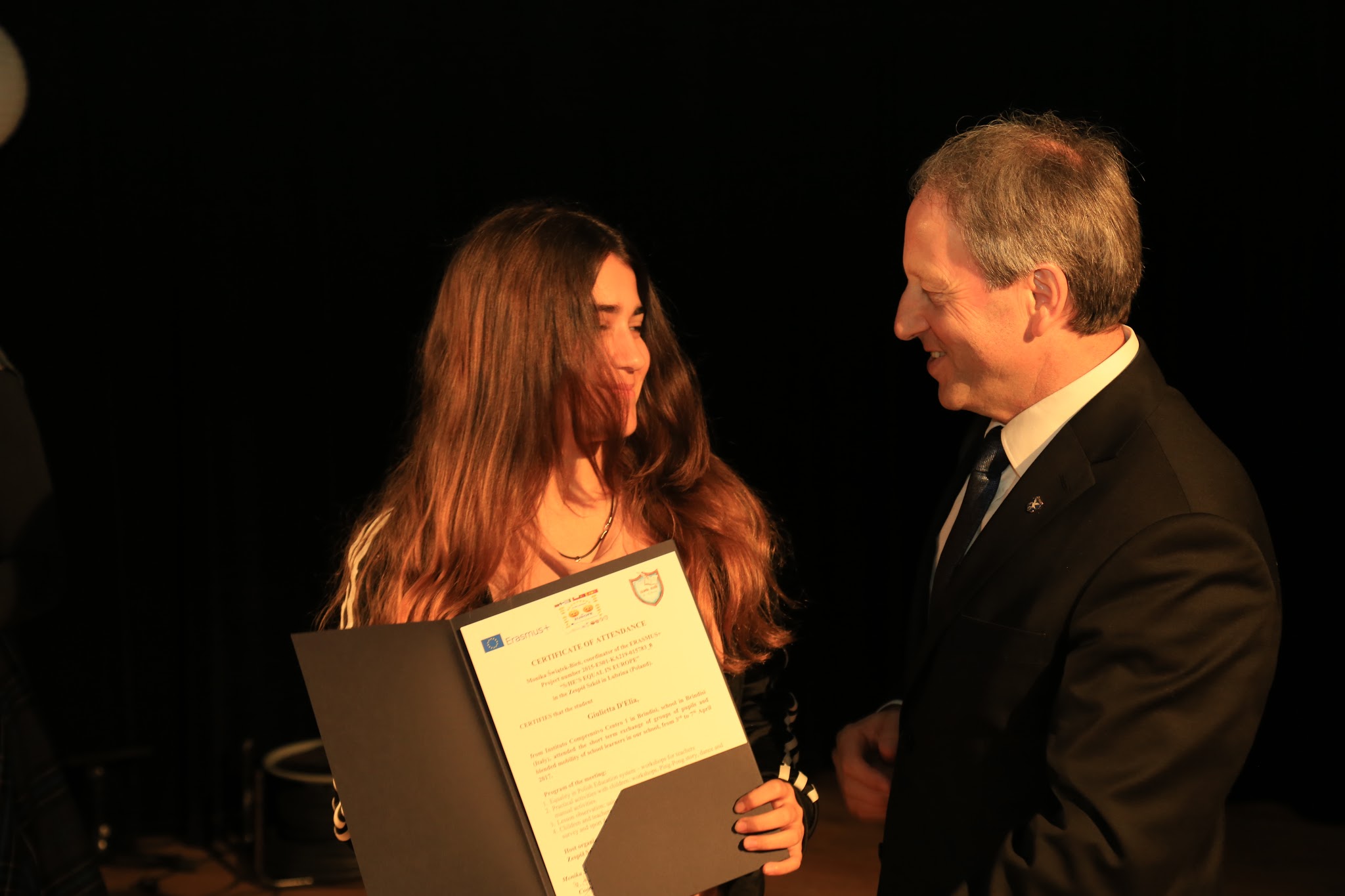 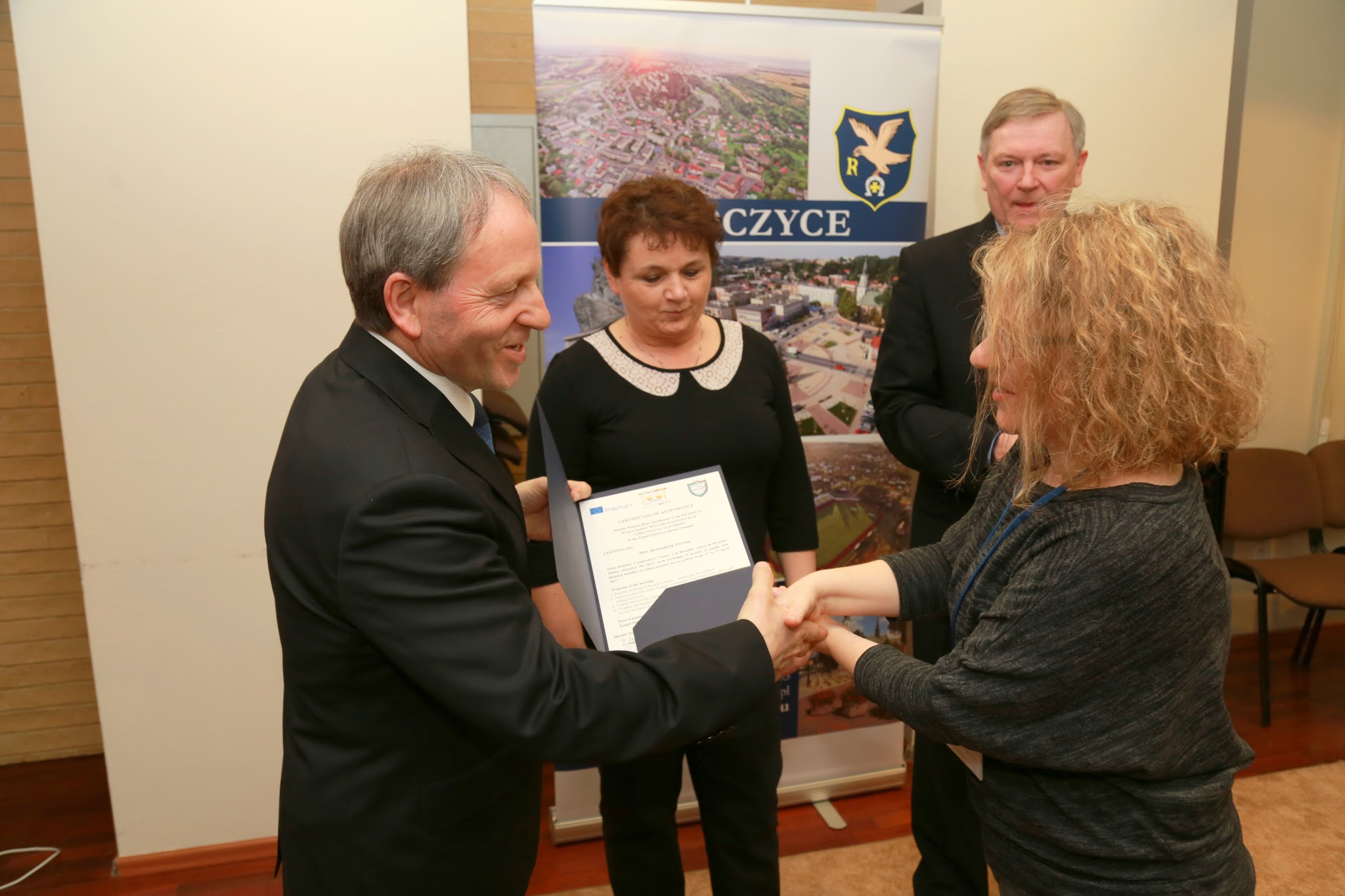 WE ARE ALL GLAD TO RECEIVE OUR CERTIFICATE OF ATTENDANCE FROM THE LOCAL AUTHORITIES
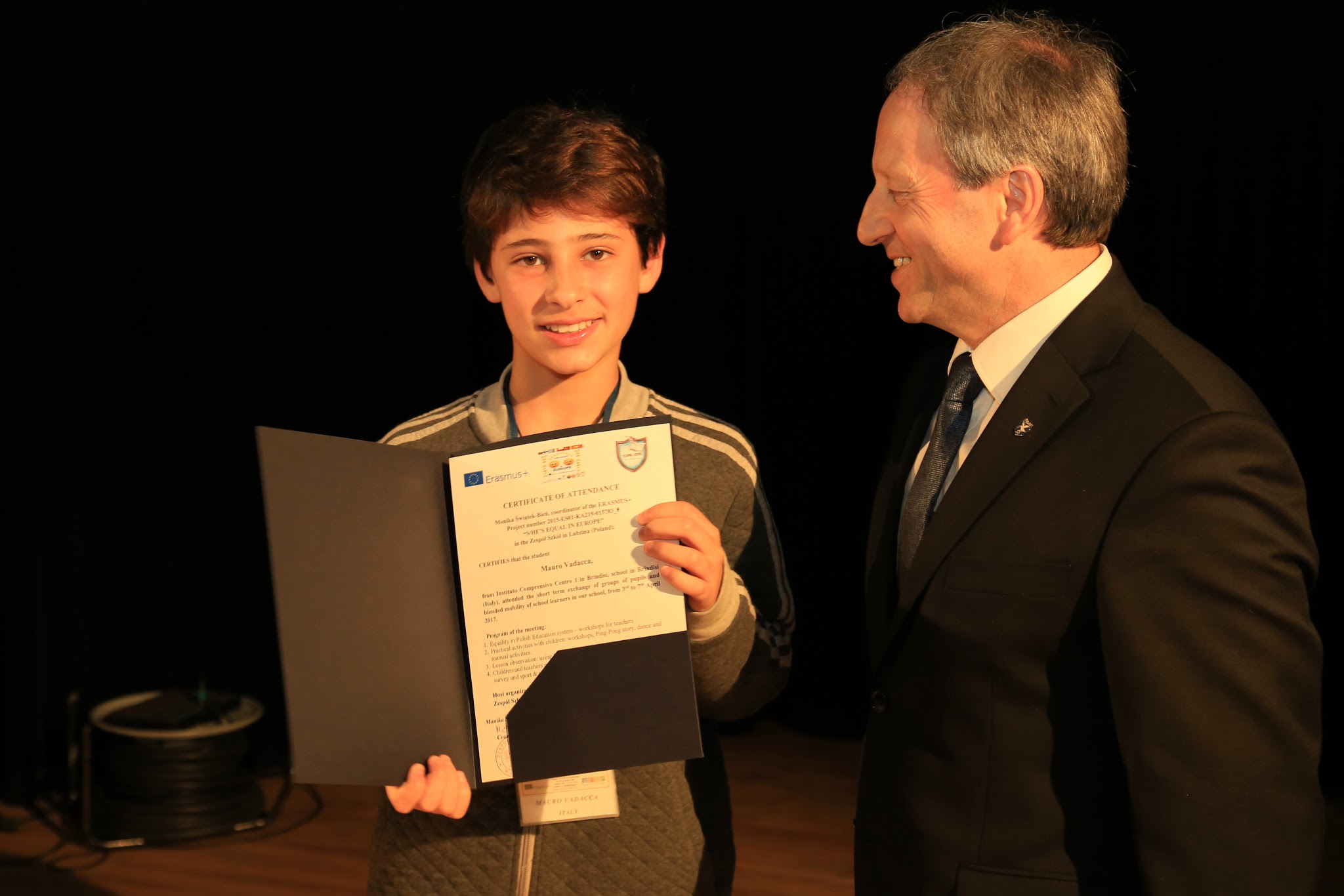 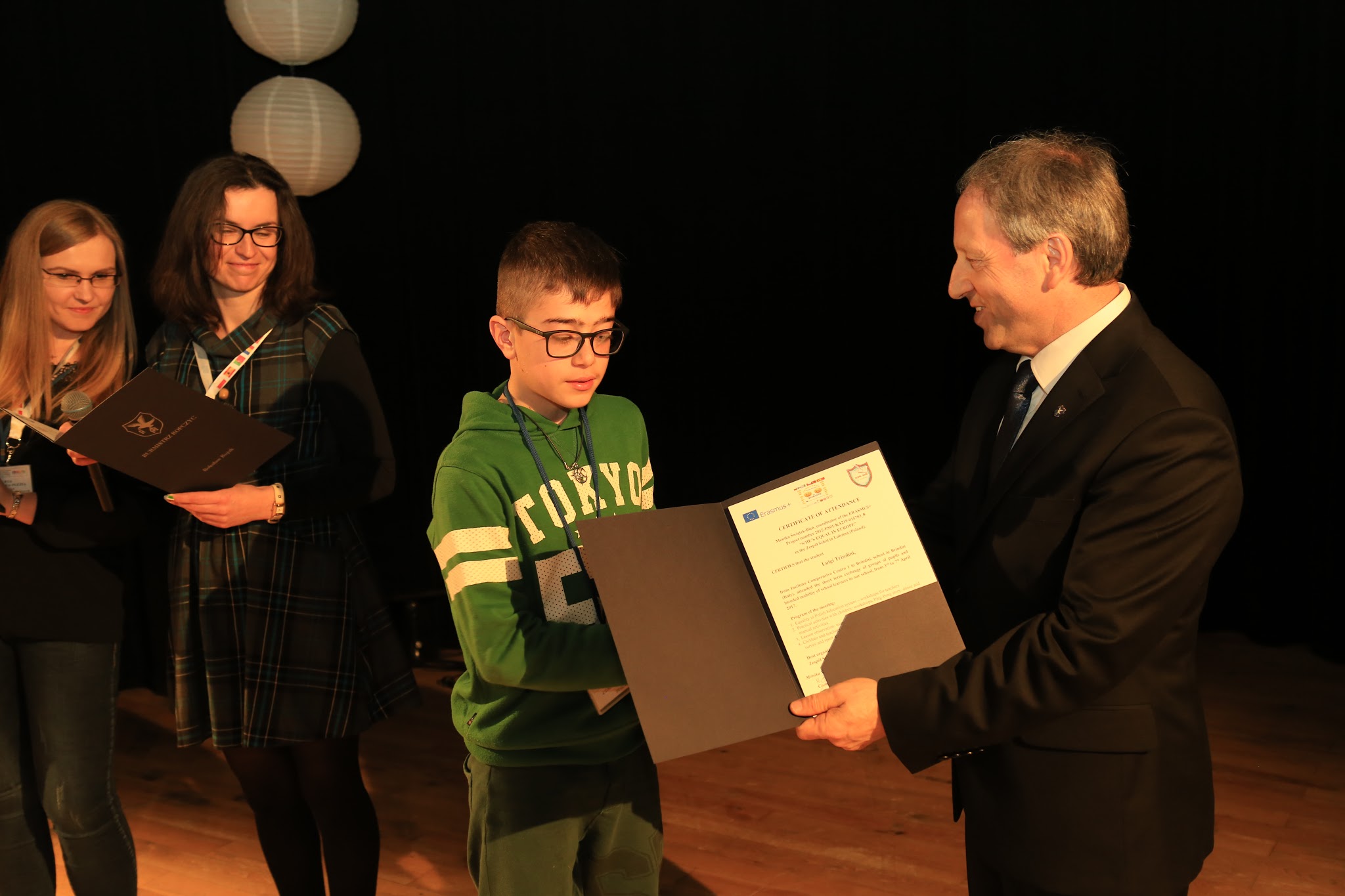 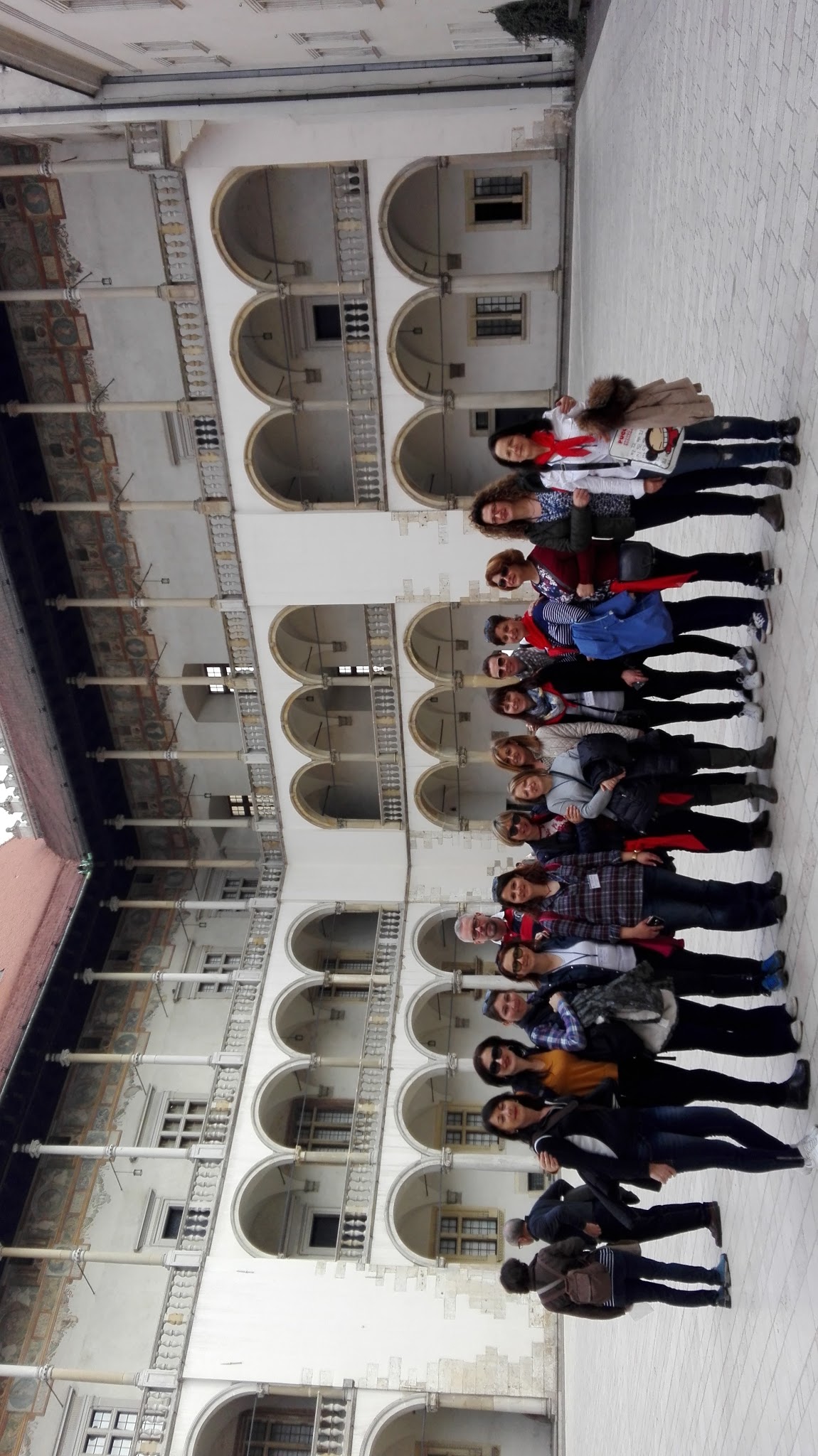 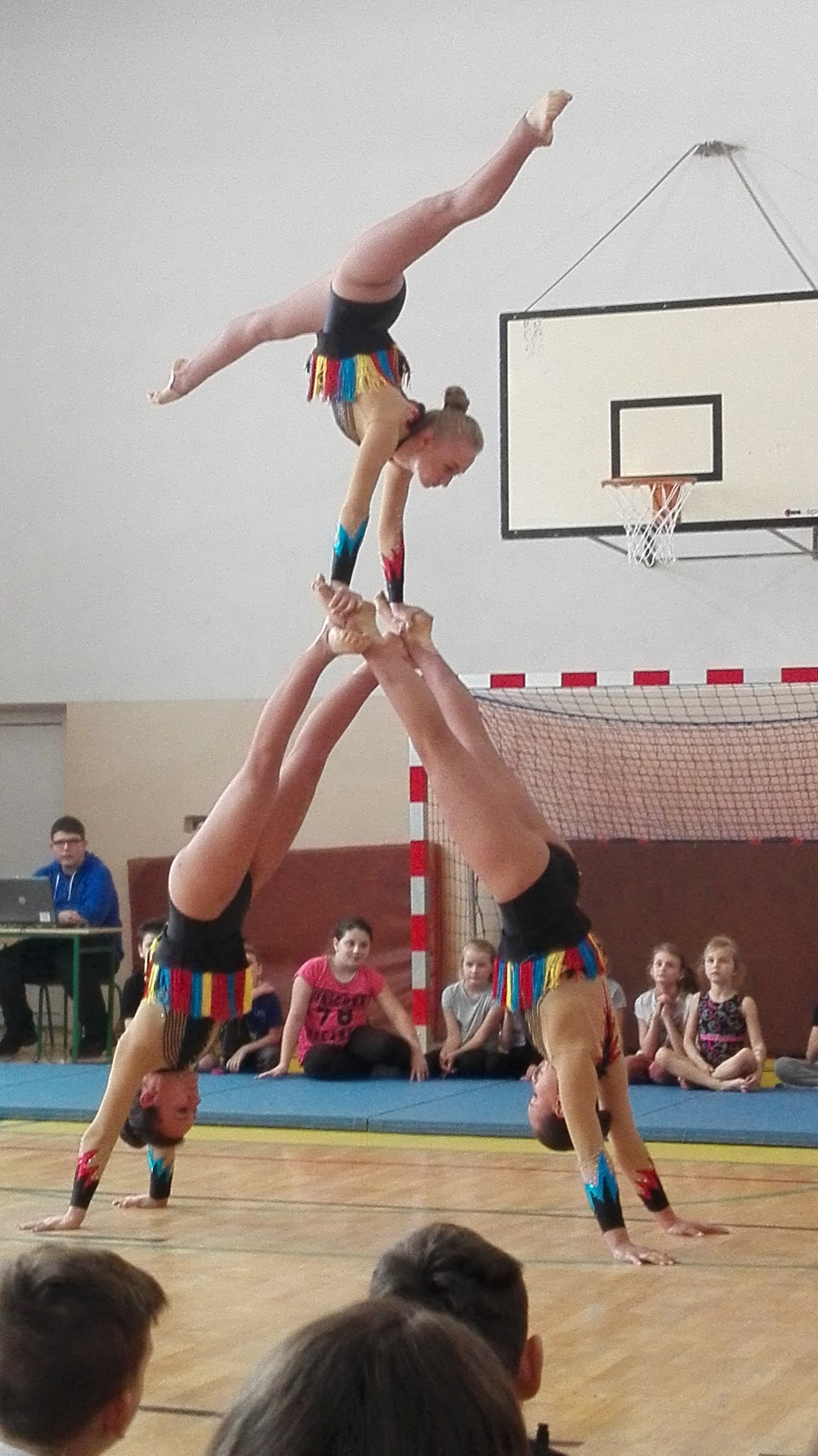 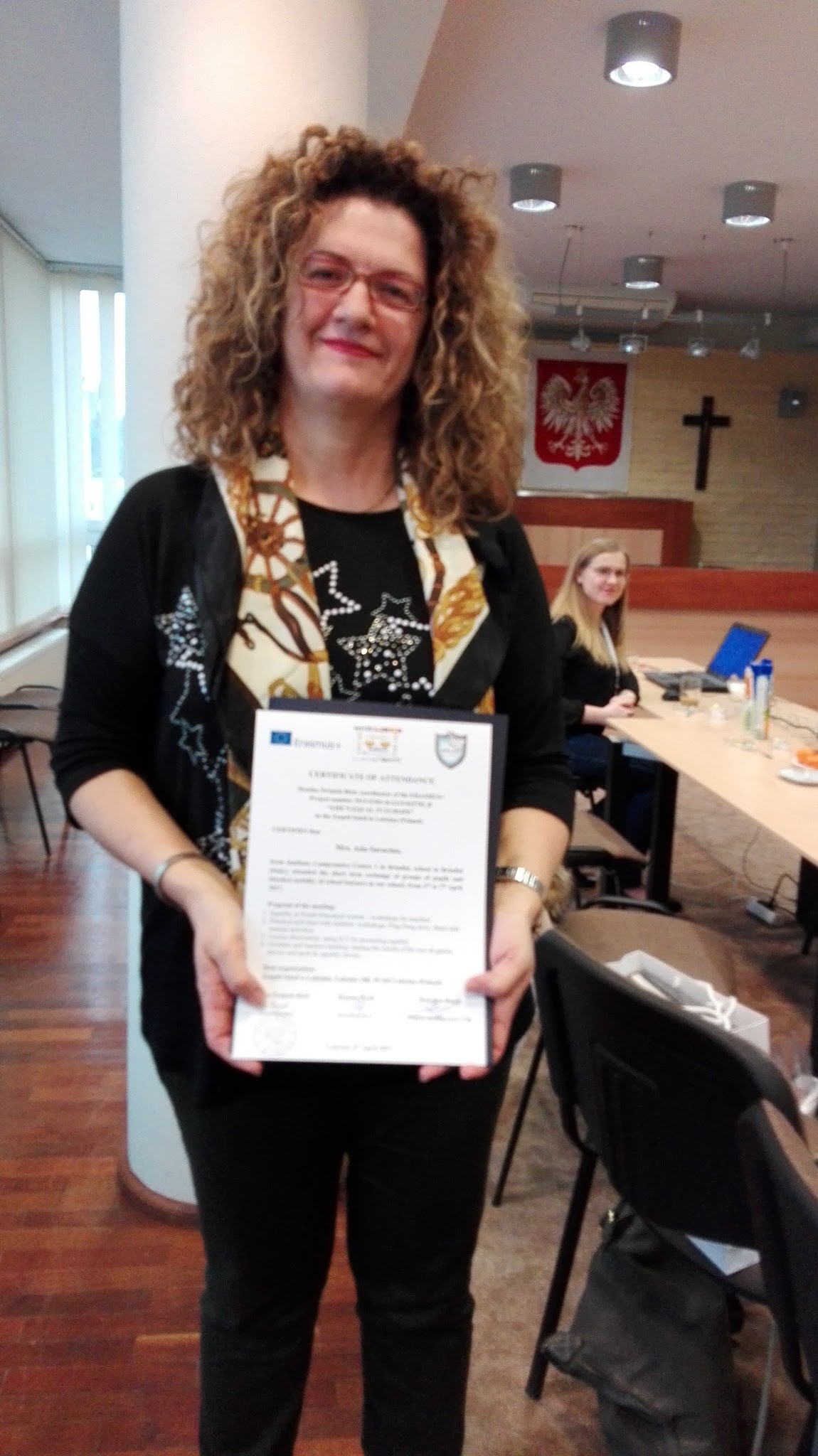 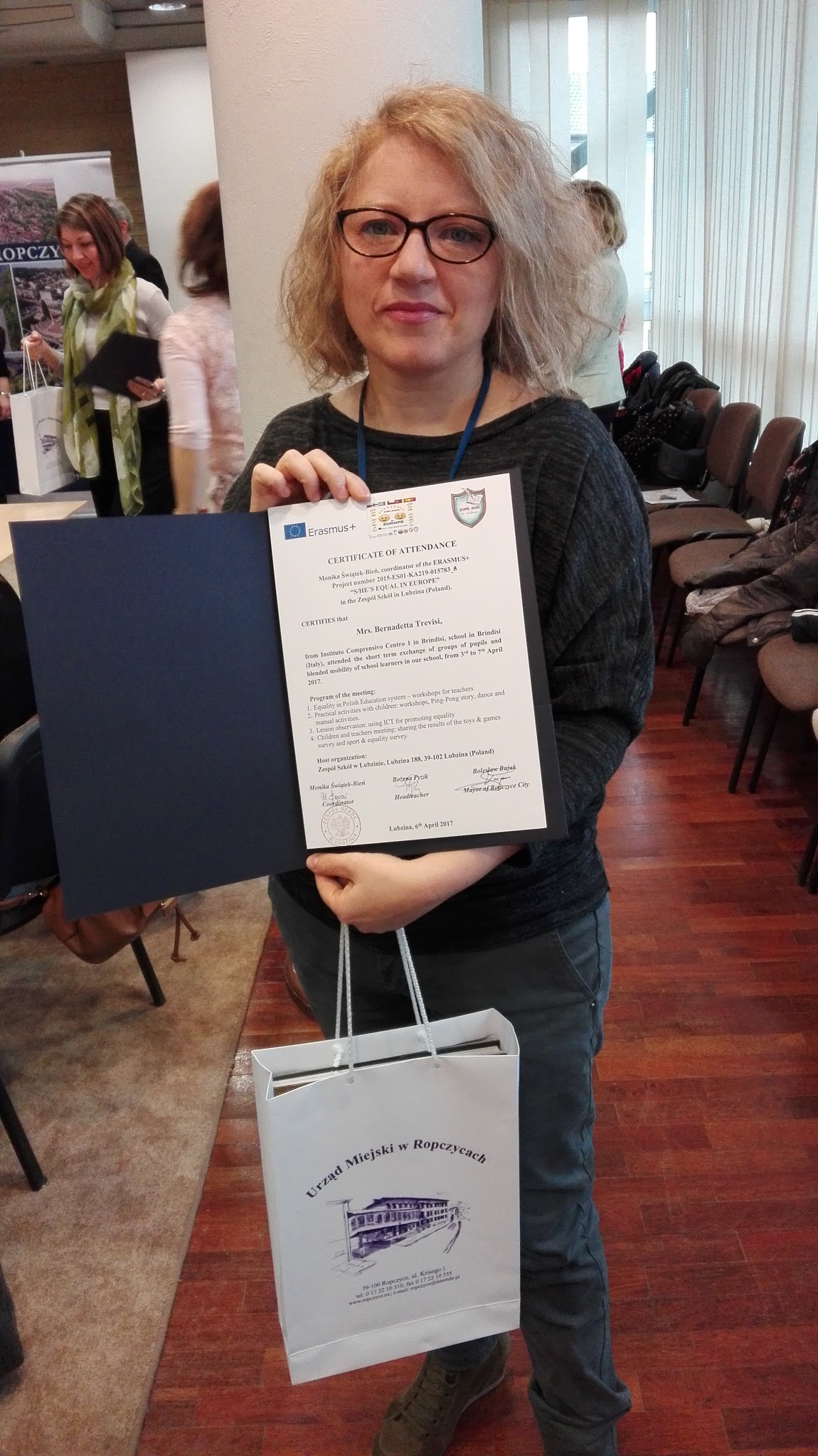 THANKS TO THE POLISH TEAM AND TO ALL THE ERASMUS+ PARTNERS                       FOR THE GREAT TIME WE HAD
                          TOGETHER!
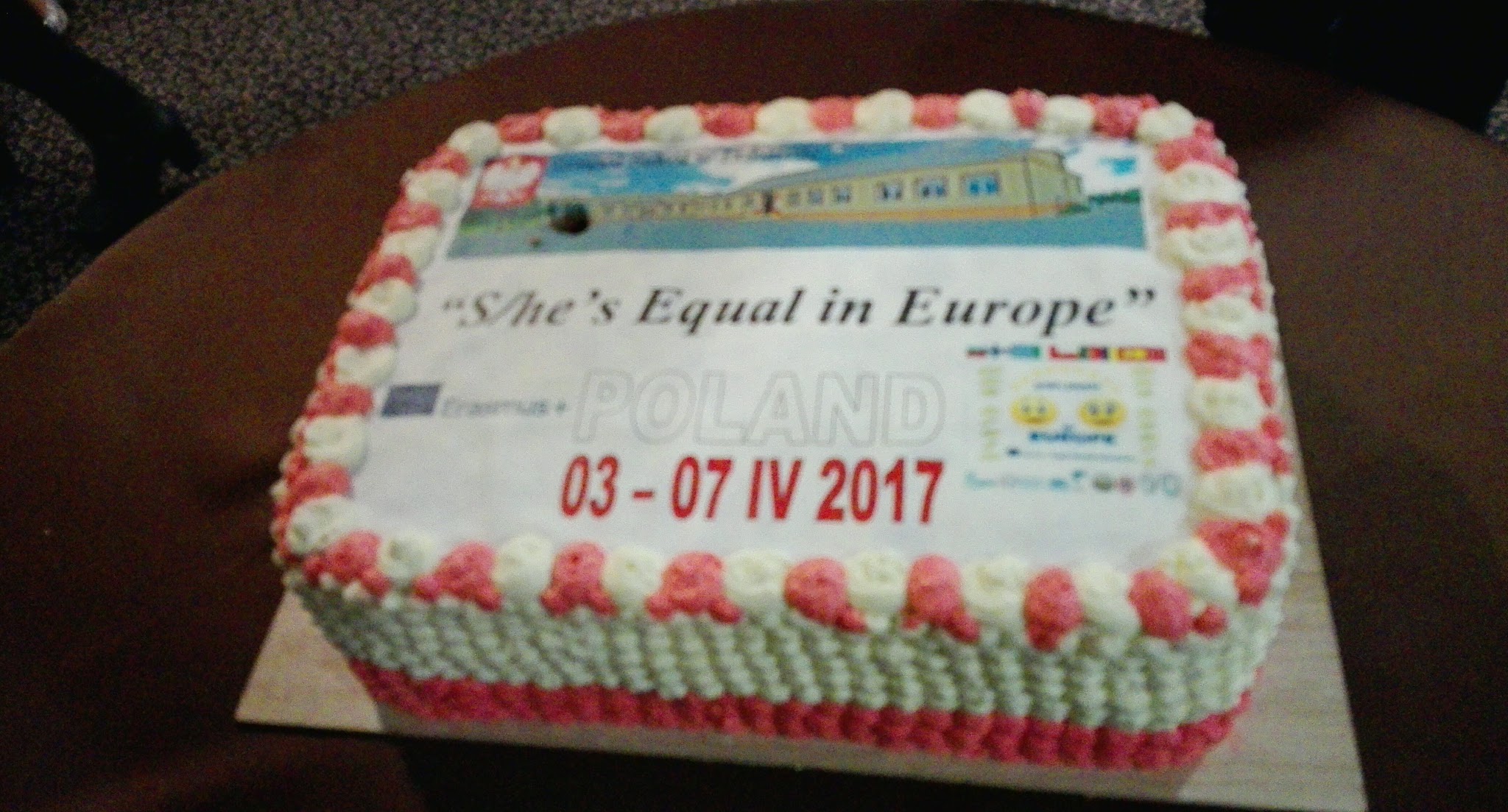 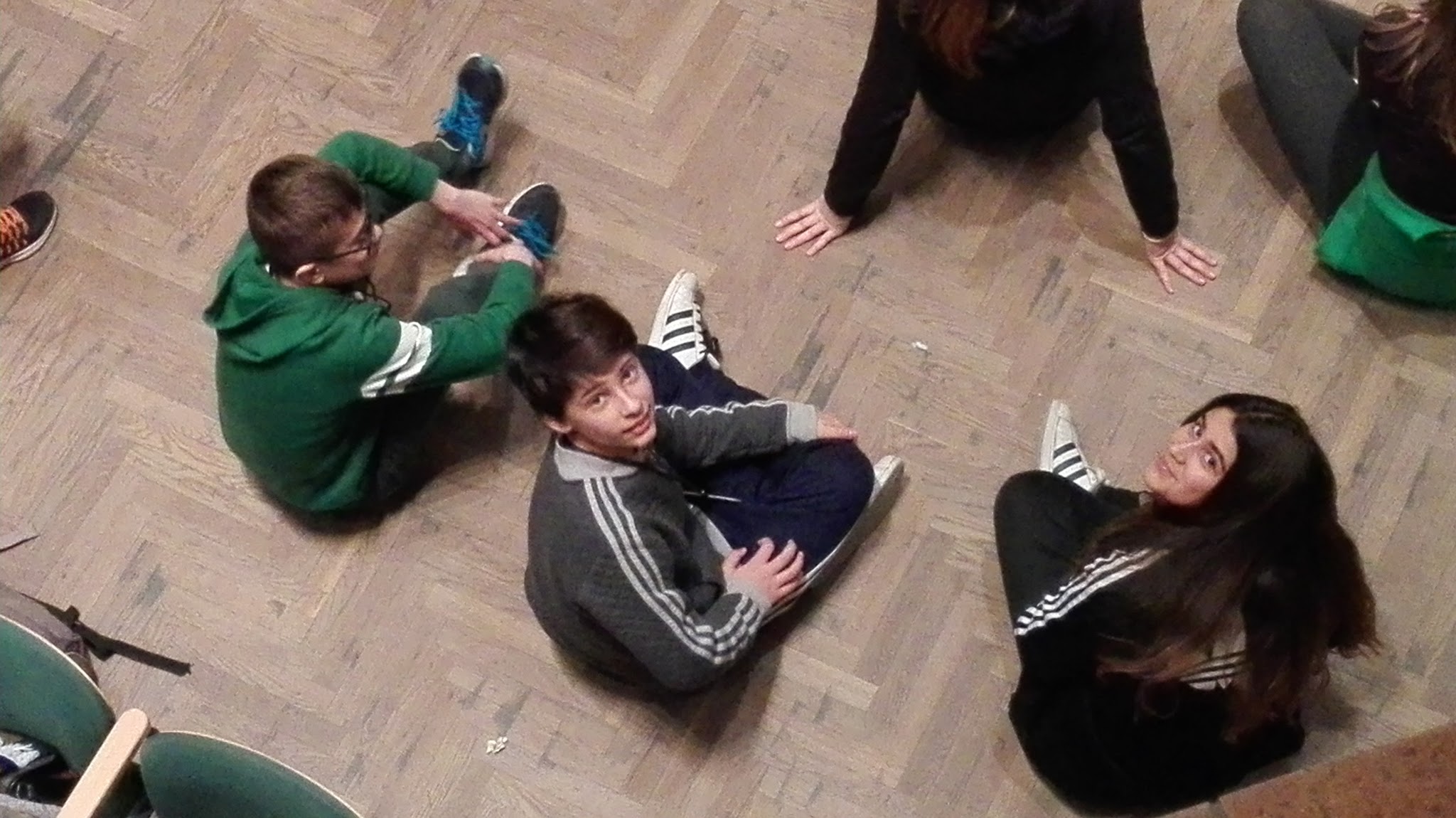